Project: IEEE P802.15 Working Group for Wireless Specialty Networks

Submission Title: Channel Modeling Activities of TG6ma for Human and Vehicle Body Area Networks
Date Submitted:  May 16th, 2023
Source: Takumi Kobayashi, Daisuke Anzai, Minsoo Kim, Marco Hernandez, Ryuji Kohno   
Company: (1) Nagoya Institute of Technology, (2) YRP International Alliance Institute, (3) CWC Oulu Univ. Finland, (4) Yokohama National University
Address: YRP1 Blg., 3-4 HikarinoOka, Yokosuka-City, Kanagawa, 239-0847 Japan
Voice:[+81-90-5408-0611] E-Mail:[kobayashi@nitech.ac.jp, Anzai@nitech.ac.jp, minsoo@minsookim.com, marco.hernandez@ieee.org, kohno@ynu.ac.jp, Kohno@yrp-iai.jp]
Re: In response to call for technical contributions 
Abstract:	This provides draft of channel and environmental model and its classification for vehicle body area network(VBAN) of amendment of IEEE802.15.6-2012 for wireless body area network(BAN) with enhanced dependability.
Purpose:	Material for discussion in P802.15.6ma TG corresponding to comments in EC Meeting
Notice:	This document has been prepared to assist the IEEE P802.15.  It is offered as a basis for discussion and is not binding on the contributing individual(s) or organization(s). The material in this document is subject to change in form and content after further study. The contributor(s) reserve(s) the right to add, amend or withdraw material contained herein.
Release:	The contributor acknowledges and accepts that this contribution becomes the property of IEEE and may be made publicly available by P802.15.
May 2023
Slide 1
T.Kobayashi, D. Anzai, M.Kim, M. Hernandez, R.Kohno
May 2023
Channel Modeling Activities of TG6ma for Human and Vehicle Body Area Networks
Takumi Kobayashi, Daisuke Anzai, Marco Hernandez , Minsoo Kim , Ryuji Kohno
(1) Nagoya Institute of Technology, Japan(2)YRP-International Ariane Institute, Japan(3) CWC, University of Oulu, Finland(4) Yokohama National University, Japan
Slide 2
T.Kobayashi, D. Anzai, M.Kim, M. Hernandez, R.Kohno
May 2023
Background
IEEE802.15 TG6ma
Task group for revision of 802.15.6-2012
IEEE std. IEEE802.15.6 -2012
10 years…
IEEE802.15.6 for dependable body area networks (BAN) has been published in 2012.
In order to achieve more enhanced dependability, Task group 6ma (TG6ma) is in active.
Narrow band (NB) PHY,
Ultra wide band (UWB) PHY,
Human body communication (HBC) PHY
By focusing on UWB PHY for more wider applications required higher dependability.
Slide 3
T.Kobayashi, D. Anzai, M.Kim, M. Hernandez, R.Kohno
May 2023
Channel models
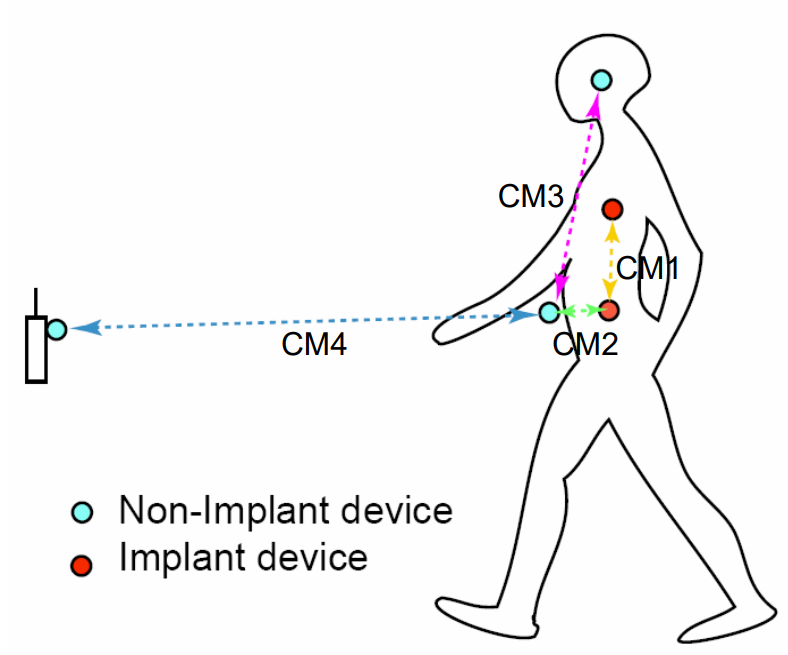 IEEE802.15.6 – 2012 defined “Channel models document”[1] to define the channel models that can be used to performance analysis of expected use cases.

Original IEEE802,15,6 mainly focused  Medical applications as the applications requires dependability.

Channel models of IEEE802.15.6 also defines the channel models in / on / around the human body.
[1] IEEE P802.15-08-0780-12-0006-TG6
Slide 4
T.Kobayashi, D. Anzai, M.Kim, M. Hernandez, R.Kohno
May 2023
No definition of UWB channel models for implant devices
Channel models and scenarios in IEEE802.15.6-2012
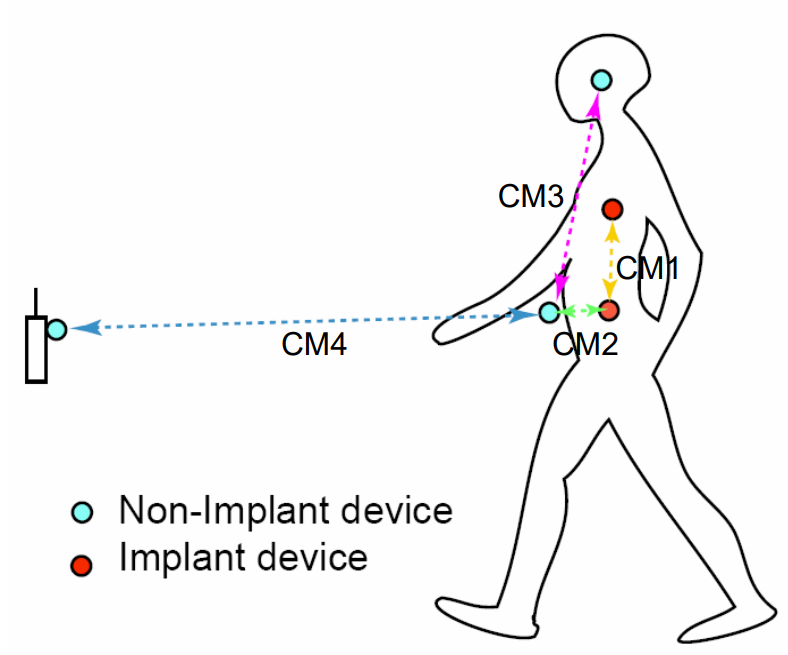 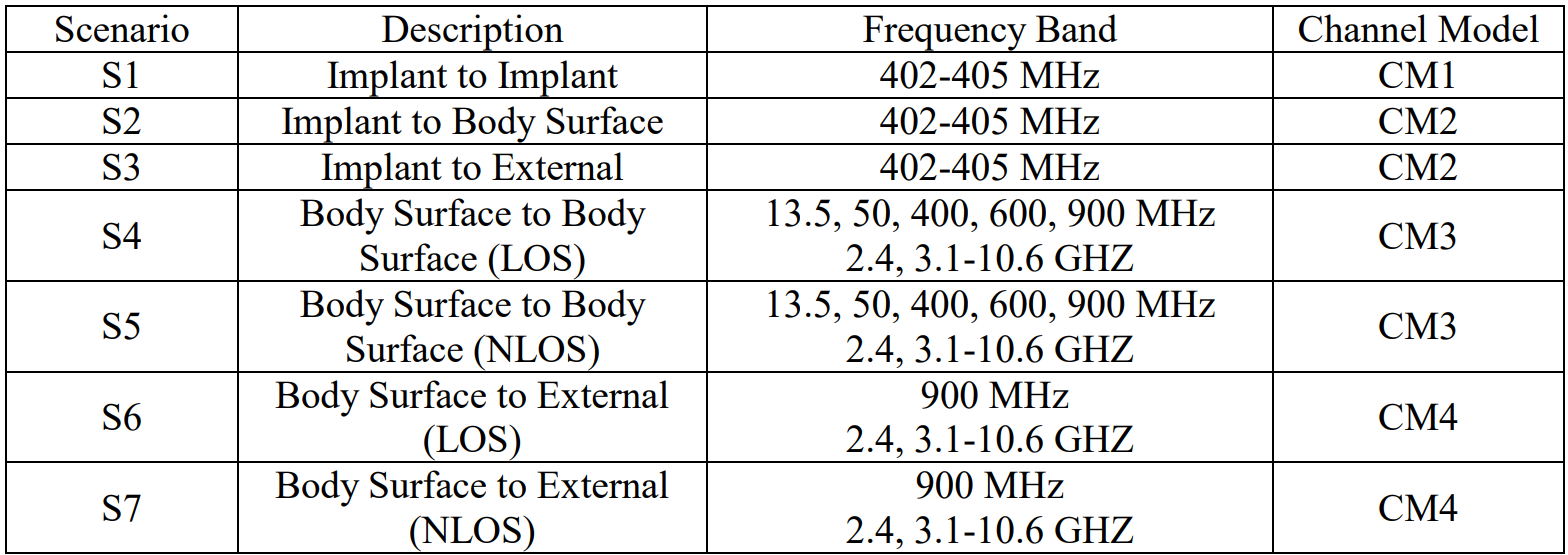 IEEE P802.15-08-0780-12-0006-TG6
IEEE 802.15.6-2012 channel models considered
Fading ( Small scale/ large scale)
Path loss
Shadowing
Power delay profile
In-body (implant)
On-body (body surface)
CM1, 2, 3, 4
Scenario 1, to Scenario 7. (S1 – S7)
Slide 5
T.Kobayashi, D. Anzai, M.Kim, M. Hernandez, R.Kohno
May 2023
Extend more wider applications
TG6ma, revision of IEEE802.15.6 is considering extend to more wider application by using UWB-PHY
Brain-Computer/Machine Interfaces
Vehicle Body Area Network
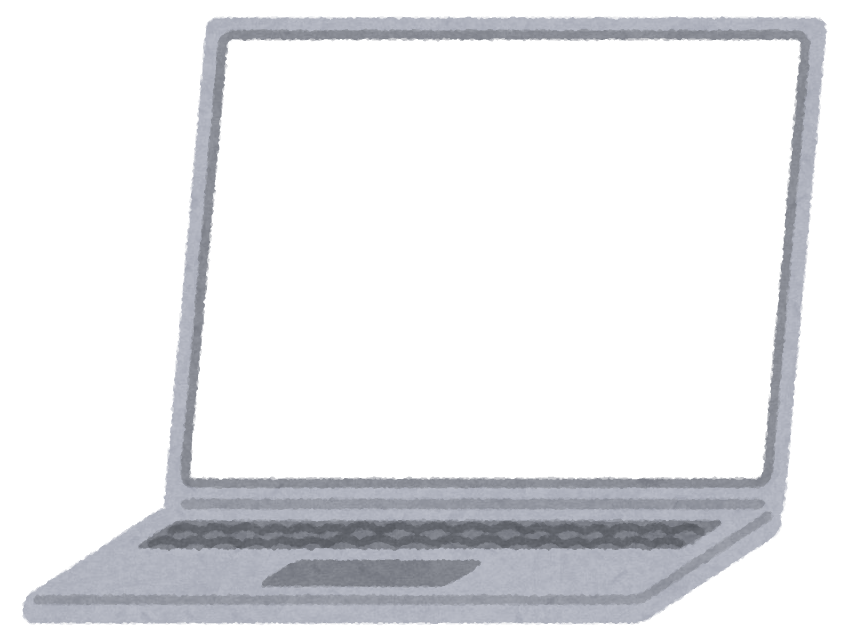 coordinator
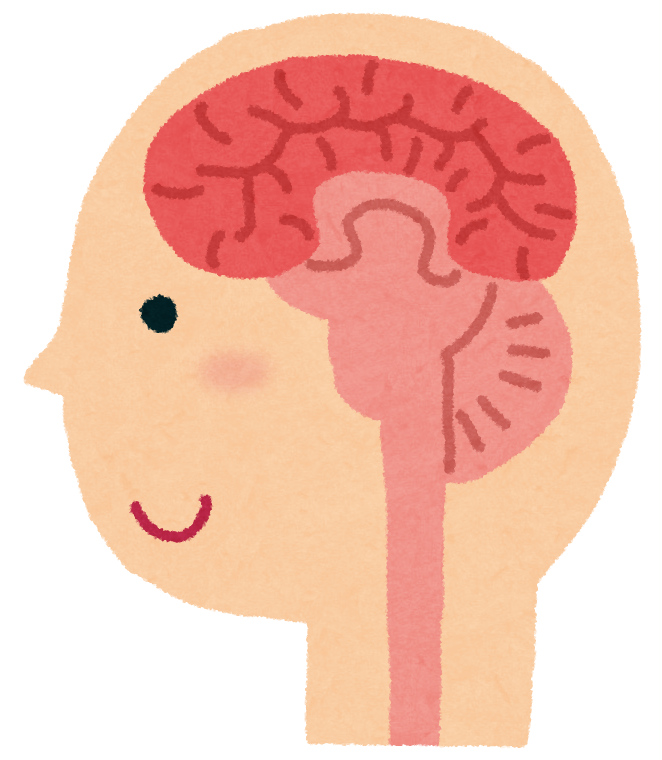 Transceiver on body surface
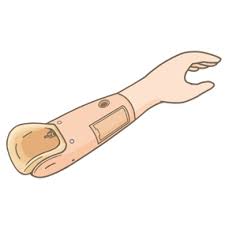 Engine Compartment
Cabin Room
Gastrointestinal tract
capsule endoscopy
Capsule endoscopy
Slide 6
T.Kobayashi, D. Anzai, M.Kim, M. Hernandez, R.Kohno
May 2023
New application of enhanced dependable BANs
On-body (head) transmitter device
Recently, brain computer interface (BCI) and brain machine interface (BMI) technologies are dramatically advanced. However, most of these researches use wired connection due to difficulties  to keep dependability on wireless communication.
On-body device
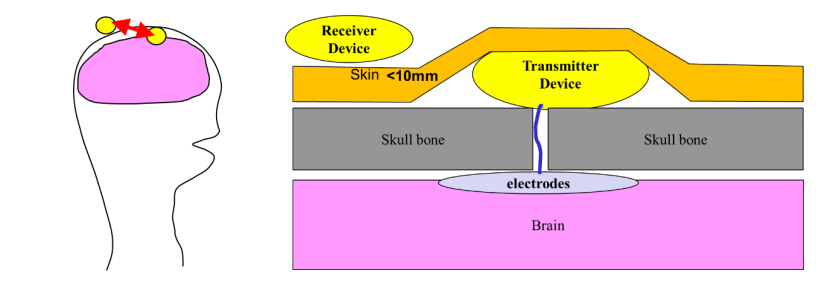 External
Device
In-head device
Enhanced dependable BAN is highly expected to be used for the BMI and BCI sensing and controlling systems.
Slide 7
T.Kobayashi, D. Anzai, M.Kim, M. Hernandez, R.Kohno
May 2023
New application of enhanced dependable BANs
Engine/Motor room environment model
Engine/motor diagnostic sensor and controller
Air pressure sensor, wheel health sensor and controller
Transmission monitoring sensor and controller

Cabin environment sensor (temperature, brightness, humidity etc.)
Sheet sensor, health care sensors for driver
Sheet sensor, health care sensors for passenger
Cabin room environment model
Note:
Various type of car/vehicles
Bus, Bulldozer, Heavy construction equipment needed each different sensors.
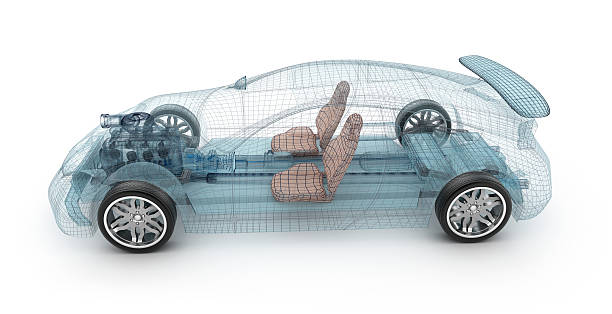 4
2
5
1
3
6
https://media.istockphoto.com/photos/transparent-car-design-wire-model3d-illustration-my-own-car-design-picture-id594040008?k=6&m=594040008&s=612x612&w=0&h=XE8LiBjpM51aB4pH2CFt6-MT6IvALRPnlxPcac0RXhg=
T.Kobayashi, D. Anzai, M.Kim, M. Hernandez, R.Kohno
8
May 2023
Engine/Motor Room Environment
Many metallic components
Components existing in densely
Ignition noise, motor noise
Larger path-loss than free propagation
A lot of reflection of RF signal
Electro-magnetic interference, EMI issues
Especially EV
https://www.as-web.jp/car/575374/attachment/03a_sub_dsc01273
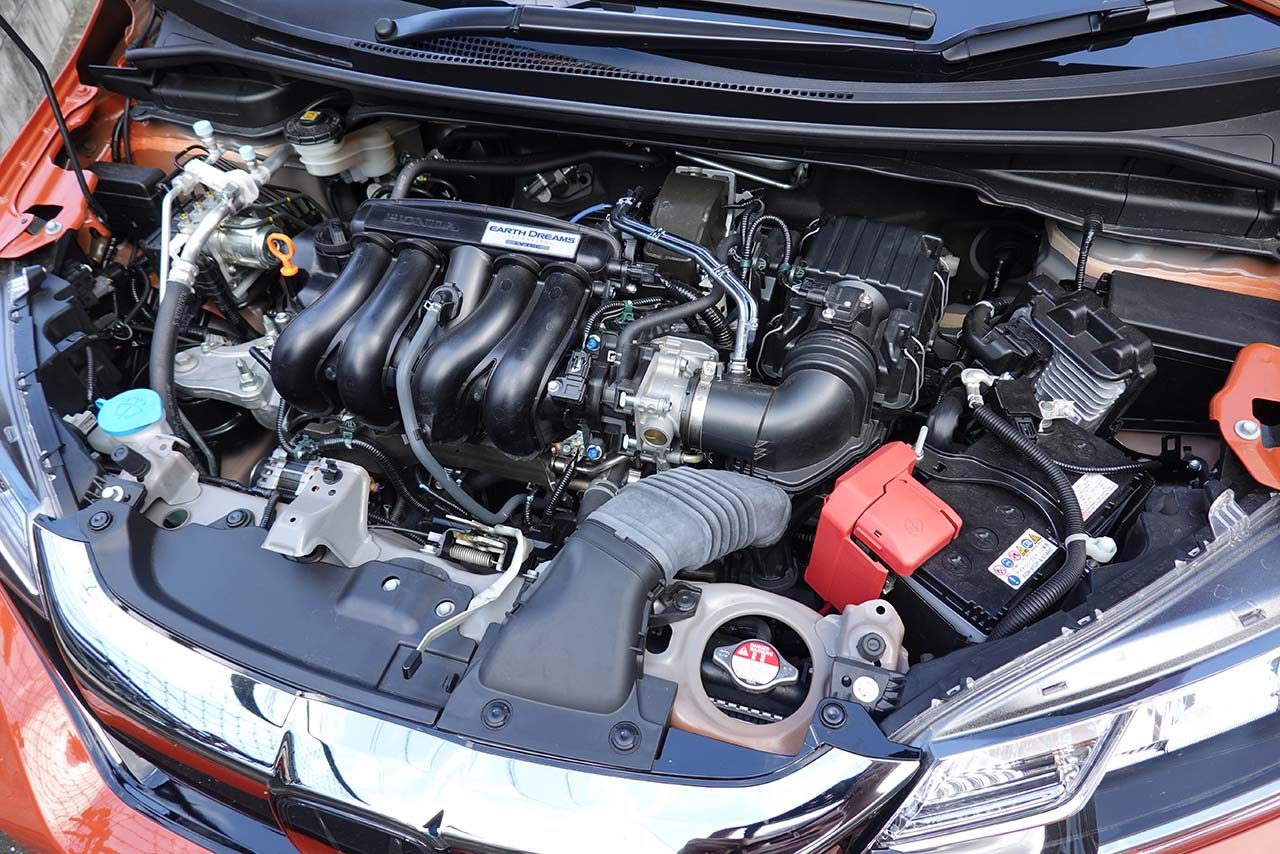 Ignition coil
Electric generator
Spark plug
Electric motor
High current battery and cable
T.Kobayashi, D. Anzai, M.Kim, M. Hernandez, R.Kohno
9
May 2023
VBAN Use cases
Failure and/or deterioration detection of vehicle components.
- Nodes are in engine compartment / coordinator is in engine compartment
Sensing for safety driving support / Collision avoidance
- Nodes are on outside surface of vehicle / coordinator is in engine compartment
Entertainment for passengers
- Nodes are in cabin / coordinator is in cabin.
Key-less entry system- Node is around user outside of vehicle / coordinator is in engine compartment
Communication between user on pedestrian and vehicle
- Node is around user outside of vehicle / coordinator is on outside surface of vehicle (vehicle moves at walking speed (<5km/h))
Vehicle controlling / Wireless herness
- Coordinator and nodes are in between cabin and chassis of vehicle.
Driver’s health problem detection
- Coordinator in engine compartment / nodes are on human (driver) body.

Driver’s and passenger’s healthcare application
- Nodes and coordinator are on human body.
Slide 10
T.Kobayashi, D. Anzai, M.Kim, M. Hernandez, R.Kohno
May 2023
Classification of Channel and Environment Models for Human and Vehicle Body Area Networks (HBAN&VBAN)
Channel model
※Covered byIEEE 802.15.6-2012
HBAN model
In-body (Implant)
※
On-body
※
Channel model
With environment
※Around means;
Desk, WiFi AP in the room etc.
Around body
Outdoor
※
Indoor
Home
Implanted BCI model
Office
※
On skull BCI model
Medical (e.g. Hospital)
※
capsule endoscopy
※not covered in 2012
VBAN model
In-vehicle
Engine compartment
Cabin
Note:
HBAN-model: 
-Environment with co-existing systems is not considered.

VBAN model:
Key-less entry system
Localization in-body, on-body
Most dominant model should be defined  and separatory defined as Mandatory and Optional.
Through Engine compartment and cabin
On-vehicle
Roof
Around vehicle
Side Right/Left/Front/back
Bottom
Static vehicle
Moving vehicle
11
T.Kobayashi, D. Anzai, M.Kim, M. Hernandez, R.Kohno
May 2023
Channel and Environmental Models
※will be defined in this amendment
Environment model
Channel model
Environment model
Channel model
Path loss
Reflection
Multipath
Fading
LOS / NLOS model
White Gaussian noise

Interference from co-existing wireless systemse.g. Bluetooth, IEEE 802.11, IEEE 802.15.4 etc. 
Interference from the other BANs.
Interference from the other electric systems, devices and components (Electro-magnetic interference; EMI from electric motors, spark plugs in vehicles, etc.
Electro-magnetic compatibility; EMC. Possibility to affect to the other systems and human body.
VBAN  HBAN interference
VBAN and HBAN  Vehicle control and human body impacts.
Colored noise (Impulse noise, spike noise, ignition noise etc.)
Time-varying channel and interference modeling (Statistic, non-static, pseudo static model)
※IEEE802.15.6-2012
Other wireless systems
EMI  EMC
Colored noise
Time-varying modeling
※mandatory
※optional
※mandatory
※mandatory
※Comments in May 2021.
or
?
※optional
※mandatory
or
?
※mandatory
※optional
※mandatory
※optional
Slide 12
T.Kobayashi, D. Anzai, M.Kim, M. Hernandez, R.Kohno
May 2023
Environmental model
EMI from vehicle system
Colored noise
EV Switching noise
Ignition noise
etc…
Standard antenna
Standard antenna
Channel model
Propagation Model （based on S-V Model）
RF
ANT
ANT
RF
+
Interference from the other BAN
Interference from the other UWB (not BAN)
Interference from the other Wireless systems
Distance dependent function
Distance dependent function
We propose to define environmental models including antenna effect. Parameter measurements will be performed by using standard antennas which will be defined separately.
13
T.Kobayashi, D. Anzai, M.Kim, M. Hernandez, R.Kohno
May 2023
Channel models and scenarios in IEEE802.15.6ma
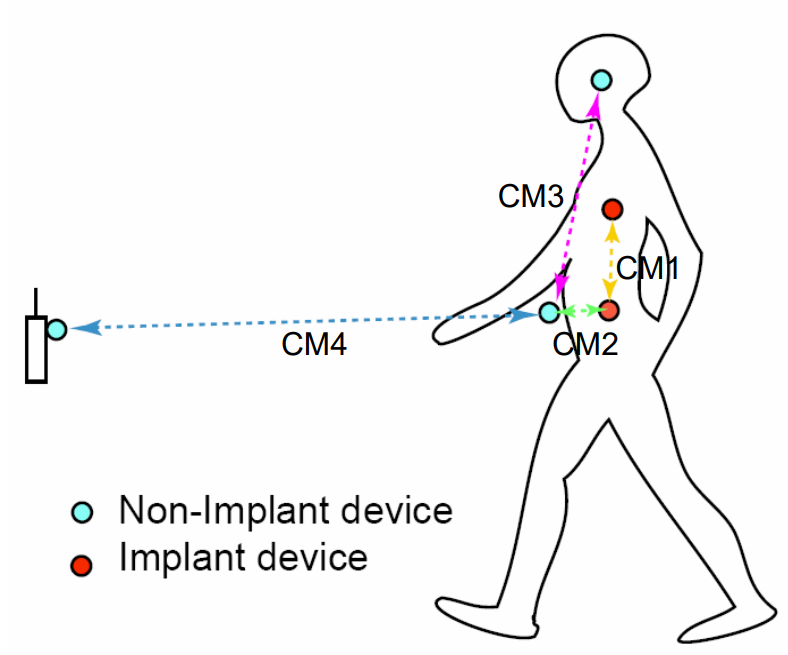 Path loss (Mandatory)
Optional;
Fading ( Small scale/ large scale)
Shadowing
Power delay profile
Slide 14
T.Kobayashi, D. Anzai, M.Kim, M. Hernandez, R.Kohno
May 2023
Channel models and scenarios for capsule endoscopy S.2.1
Transceiver on body surface
Gastrointestinal tract
capsule endoscopy
Implant to Body Surface for Capsule Endoscopy
Slide 15
T.Kobayashi, D. Anzai, M.Kim, M. Hernandez, R.Kohno
May 2023
Channel models for BMI and BCIS2.2 implant(head) to on-body
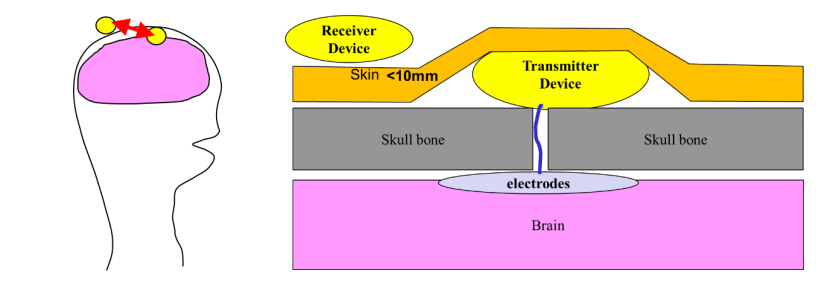 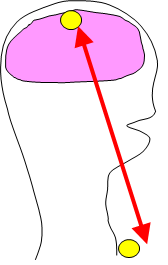 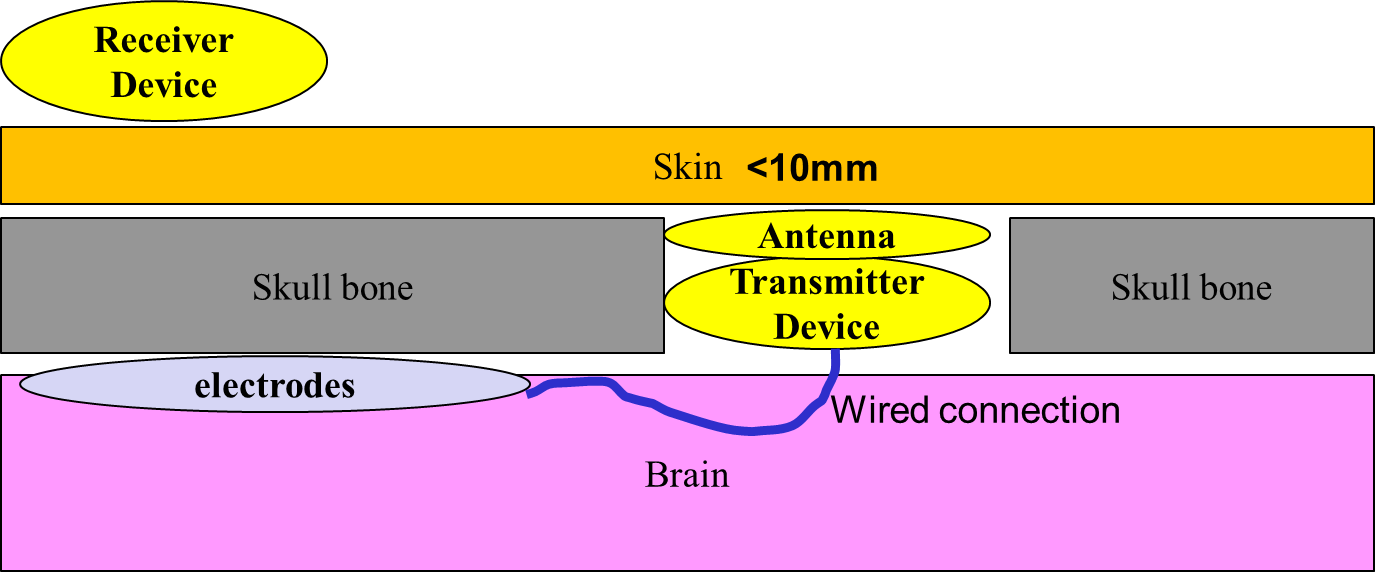 Slide 16
T.Kobayashi, D. Anzai, M.Kim, M. Hernandez, R.Kohno
May 2023
Channel models for BMI and BCIS2.3 implant(head) to external
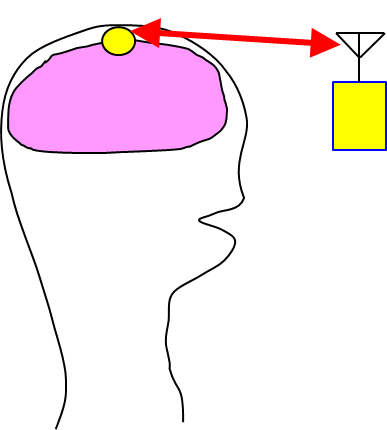 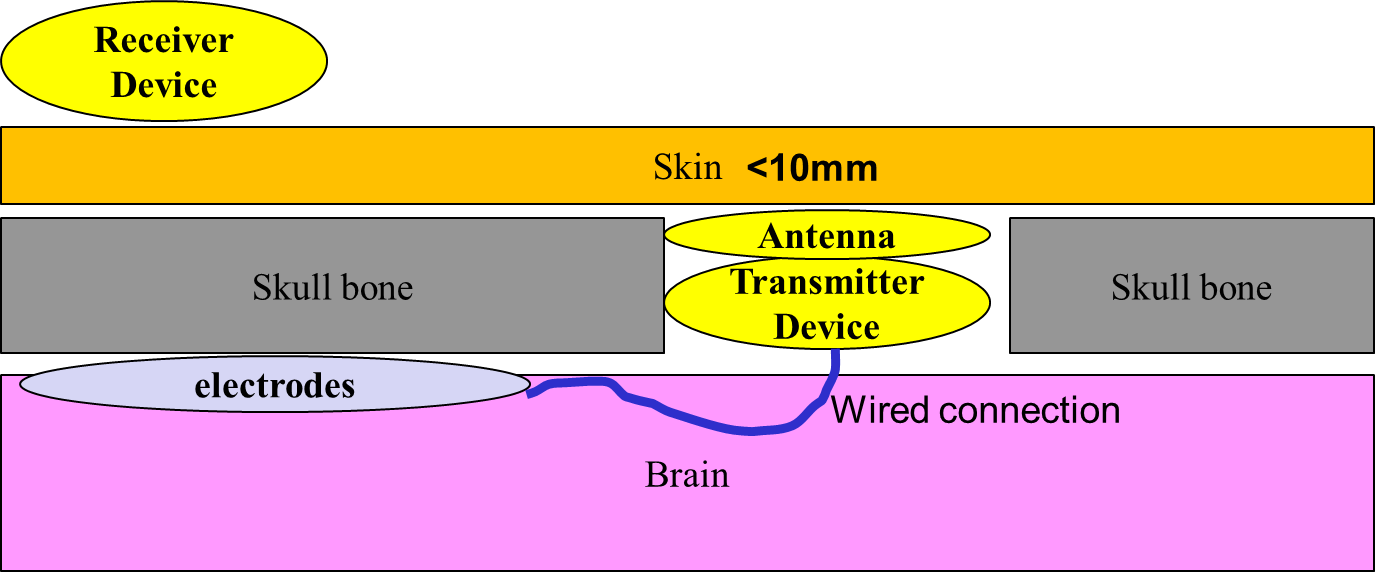 Slide 17
T.Kobayashi, D. Anzai, M.Kim, M. Hernandez, R.Kohno
May 2023
Channel models for BMI and BCIS4.1 ― on-body(head) to on-body
On-body (head) transmitter device
Receiver
Device
Slide 18
T.Kobayashi, D. Anzai, M.Kim, M. Hernandez, R.Kohno
May 2023
Channel models for BMI and BCIS6.1 ― on-body(head) to external
On-body (head) transmitter device
Receiver
Device
Slide 19
T.Kobayashi, D. Anzai, M.Kim, M. Hernandez, R.Kohno
May 2023
HBAN coordinator to HBAN coordinator
S6.2&CM6.2
Body surface to ANOTHER body surface
Cannot be considered as similar
Need to consider SAR issues
Body surface to body surface
Body surface to body surface
Slide 20
T.Kobayashi, D. Anzai, M.Kim, M. Hernandez, R.Kohno
May 2023
Channel models for BMI and BCIS6.2 ― HBAN to HBAN
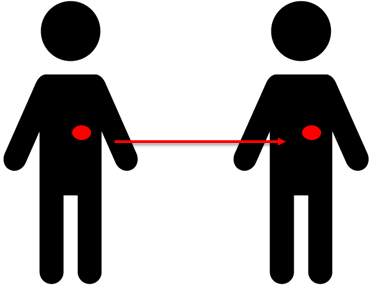 Slide 21
T.Kobayashi, D. Anzai, M.Kim, M. Hernandez, R.Kohno
May 2023
Environment models that can be applicable against different type of vehicles
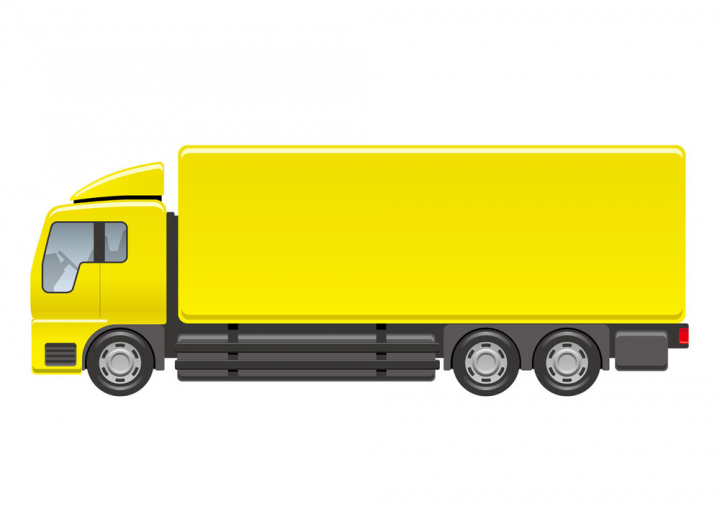 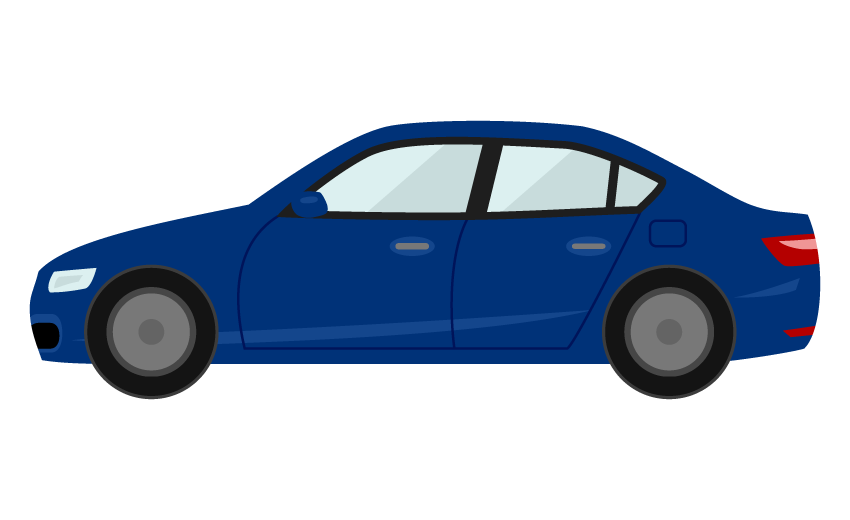 Cabin
Engine
Cabin
Engine
Different
Size;
Structure;...etc.
https://nohat.cc/f/heavy-truck-illustration-isolated-on-a-white-background/comvecteezy328938-201908251309.html
Categories:
Categorize several type of vehicle like “for passengers”, “bus”, “small cargo”, “middle cargo”, “Large cargo” and “special purpose vehicles” such as a construction machines and build models for various categories.
Policy:
IEEE 802.15.6ma defines several common environment models against most dominant use cases as mandatory models.
22
T.Kobayashi, D. Anzai, M.Kim, M. Hernandez, R.Kohno
May 2023
Symmetric scenario
In channel model (without EMC/EMI and Interference issues), two direction of propagation should be considered as equal:
Channel reciprocity.
Coordinator
Node
Coordinator
Node
Channel models of “Coordinator to node” and “Node to coordinator” without noise source should be the same.
Asymmetric scenario
Noise and/or interference source
In case of environmental model including EMC/EMI . colored noise and interference issues, two direction between source and sink is not same meaning.
Coordinator
Node
Environmental model of two different direction should be defined separately.
Coordinator
Node
Environmental models of “Coordinator to node” and “Node to coordinator” should be different.
Slide 23
T.Kobayashi, D. Anzai, M.Kim, M. Hernandez, R.Kohno
May 2023
Engine/Motor Room Environment
Many metallic components
Components existing in densely
Ignition noise, motor noise
Larger path-loss than free propagation
A lot of reflection of RF signal
Electro-magnetic interference, EMI issues
Especially EV
https://www.as-web.jp/car/575374/attachment/03a_sub_dsc01273
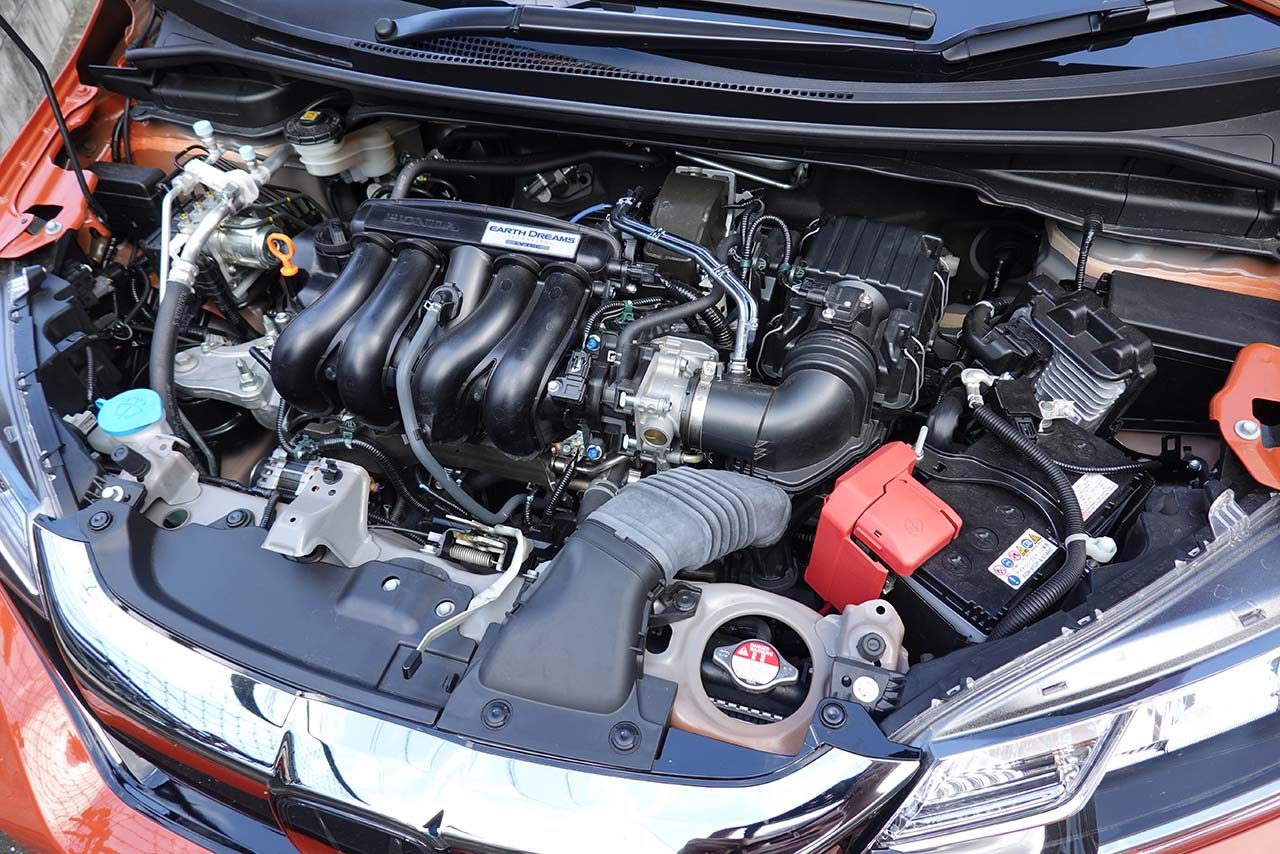 Ignition coil
Electric generator
Spark plug
Electric motor
High current battery and cable
T.Kobayashi, D. Anzai, M.Kim, M. Hernandez, R.Kohno
24
May 2023
Models between VBAN and HBAN
Channel and Environmental models between VBAN coordinator and VBAN coordinators.
VBAN
node
VBAN
coordinator
VBAN
coordinator
Channel and Environmental models for VBAN.
Channel and Environmental models between VBAN coordinator and HBAN coordinators.
VBAN
node
HBAN
coordinator
HBAN
coordinator
HBAN
coordinator
HBAN
coordinator
Channel and Environmental models for HBAN.
HBAN
node
HBAN
node
HBAN
node
HBAN
node
HBAN
node
Slide 25
T.Kobayashi, D. Anzai, M.Kim, M. Hernandez, R.Kohno
May 2023
Channel and Environmental models of VBANScenario 8.1 & CM8.1 “In-vehicle to In-vehicle (functional compartment)”
S8: In-vehicle to In-vehicle (sedan)
coordinator
S8.2: In-vehicle to In-vehicle (functional compartment)
Engine Compartment
Cabin Room
Slide 26
T.Kobayashi, D. Anzai, M.Kim, M. Hernandez, R.Kohno
May 2023
Channel models and scenarios in IEEE802.15.6ma
S11: On-vehicle to on-vehicle (LOS)
S13: On-vehicle to external (LOS)
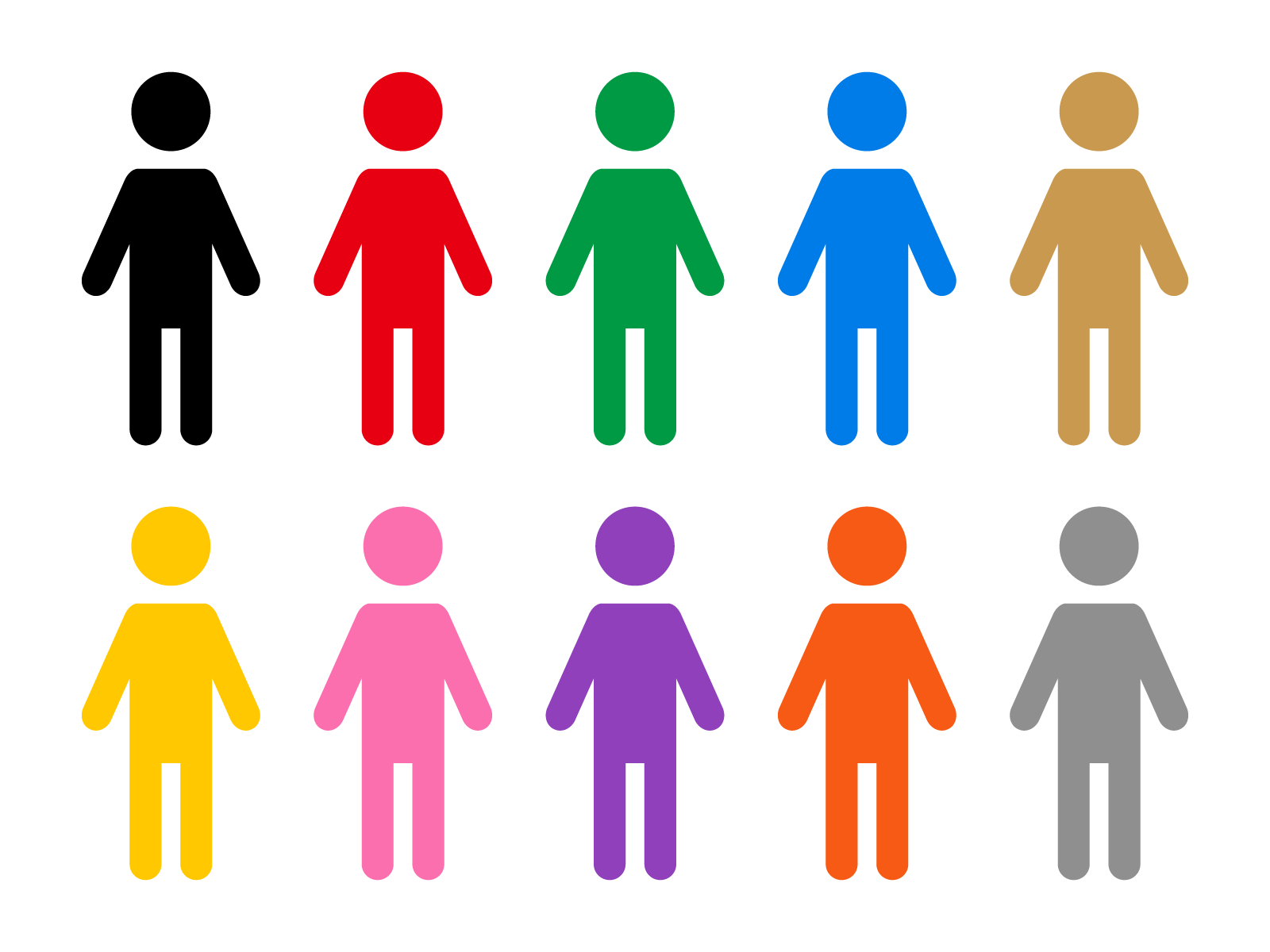 S12: On-vehicle to on-vehicle (NLOS)
S9: In-vehicle to On-vehicle
S10: In vehicle to External
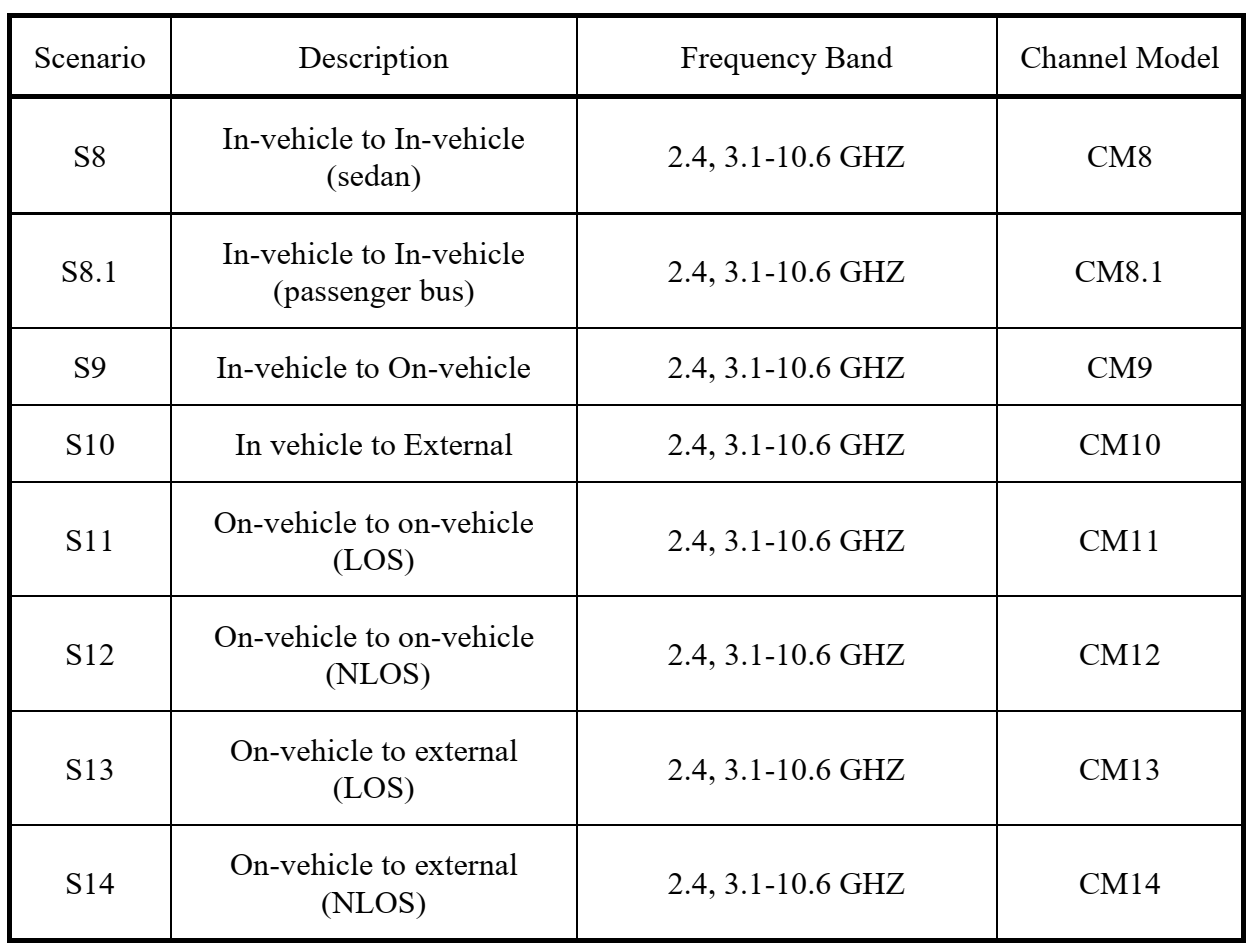 S8: In-vehicle to In-vehicle (sedan)
S14: On-vehicle to external (NLOS)
Slide 27
T.Kobayashi, D. Anzai, M.Kim, M. Hernandez, R.Kohno
May 2023
Channel and Environmental models of VBAN
S11: On-vehicle to on-vehicle (LOS)
S13: On-vehicle to external (LOS)
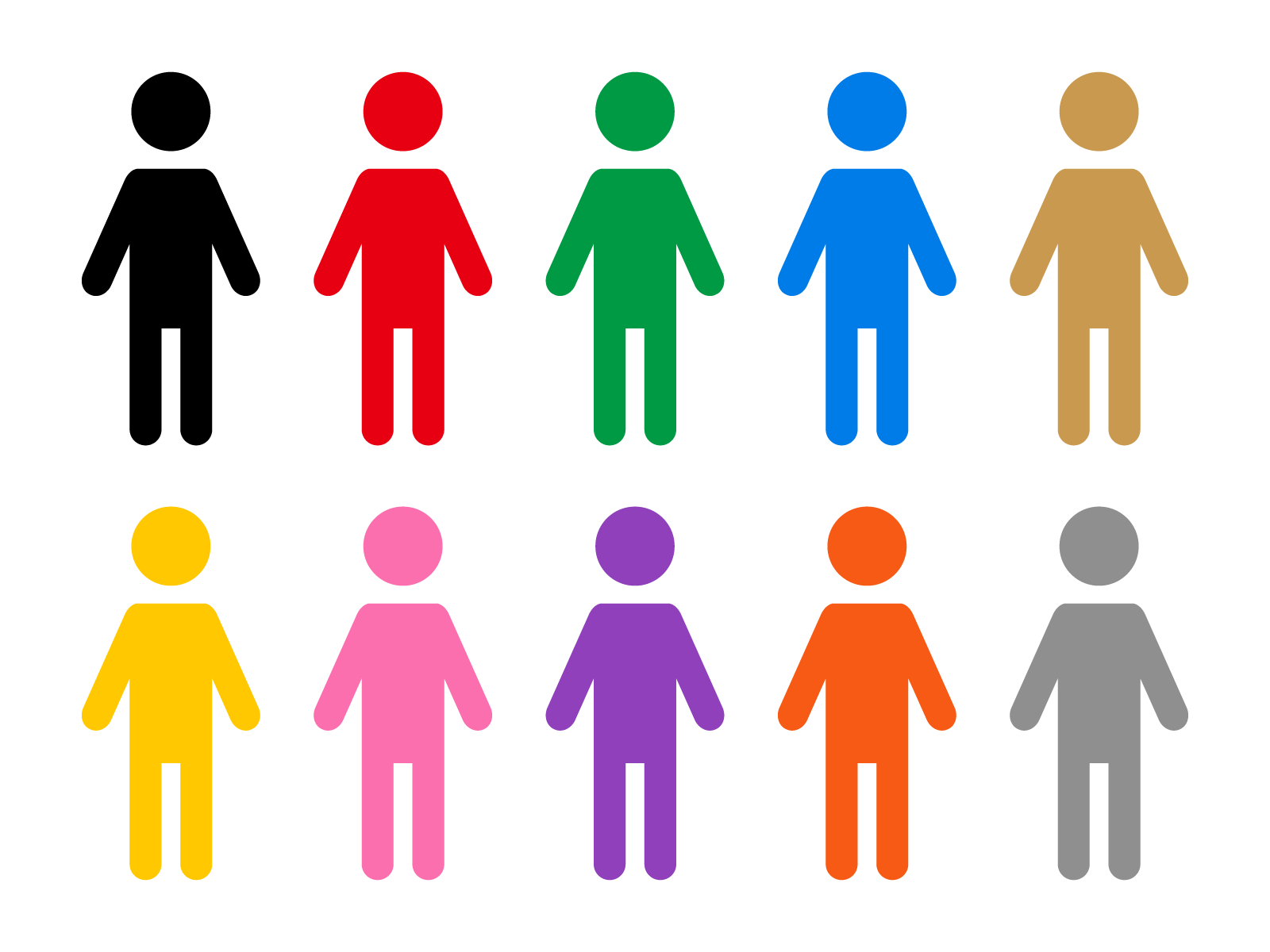 S12: On-vehicle to on-vehicle (NLOS)
S9: In-vehicle to On-vehicle
S10: In vehicle to External
S8: In-vehicle to In-vehicle (sedan)
S14: On-vehicle to external (NLOS)
Slide 28
T.Kobayashi, D. Anzai, M.Kim, M. Hernandez, R.Kohno
May 2023
Scenario 8
Geometrical configuration
Nodes and coordinator are in cabin room
Common channel model to IEEE 802.15.4a
Coordinator or node
S8: In-vehicle to In-vehicle (sedan)
Use case
Entertainment for passengers
Nodes are in cabin room / coordinator is in cabin room.
Symmetric environmental model
EMI from engine and electric system are negligible. => channel model
29
T.Kobayashi, D. Anzai, M.Kim, M. Hernandez, R.Kohno
May 2023
Channel models for BUS
Geometrical configuration
Nodes and coordinator, VBAN and HBAN are in cabin room
VBAN Coordinator
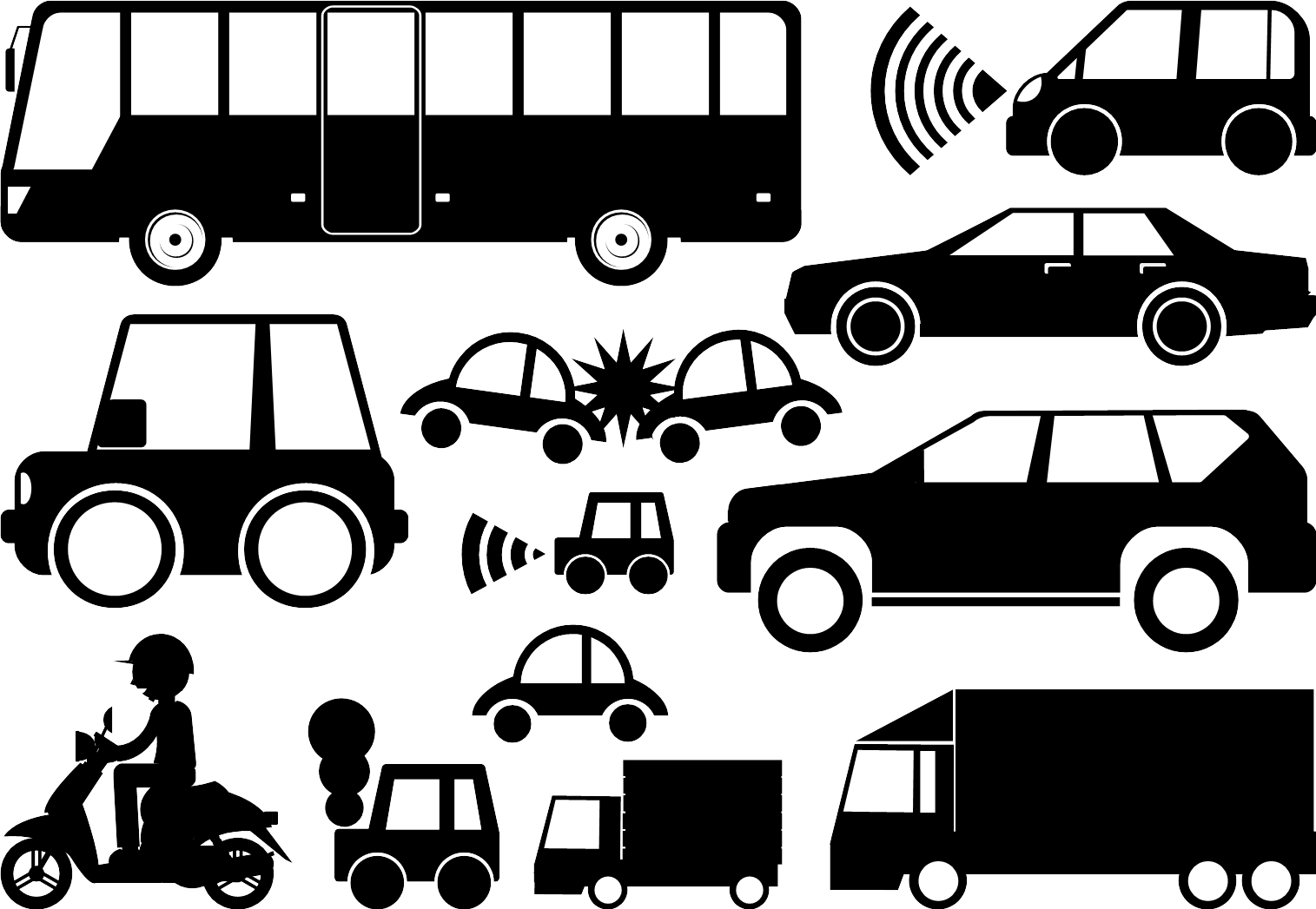 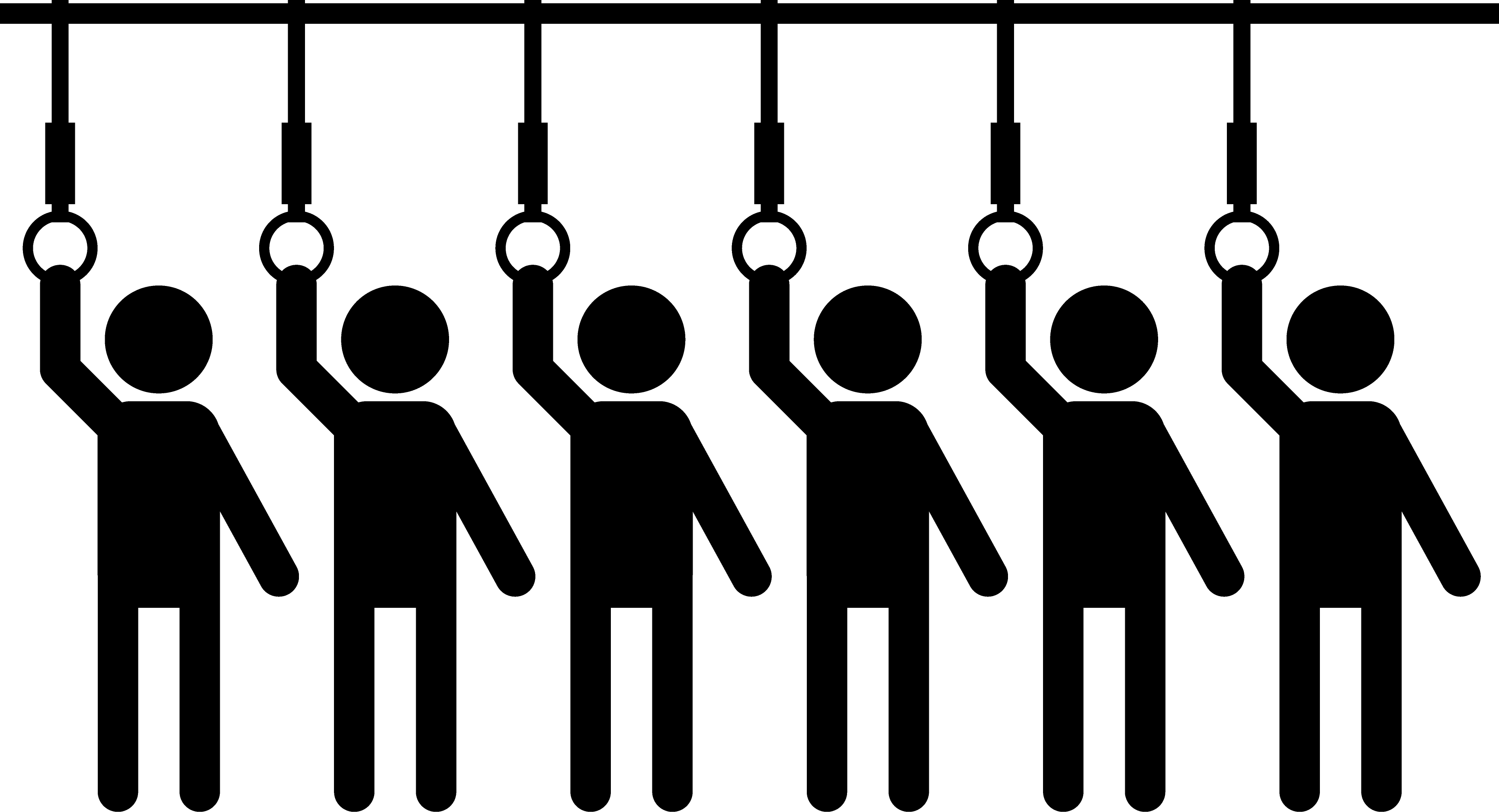 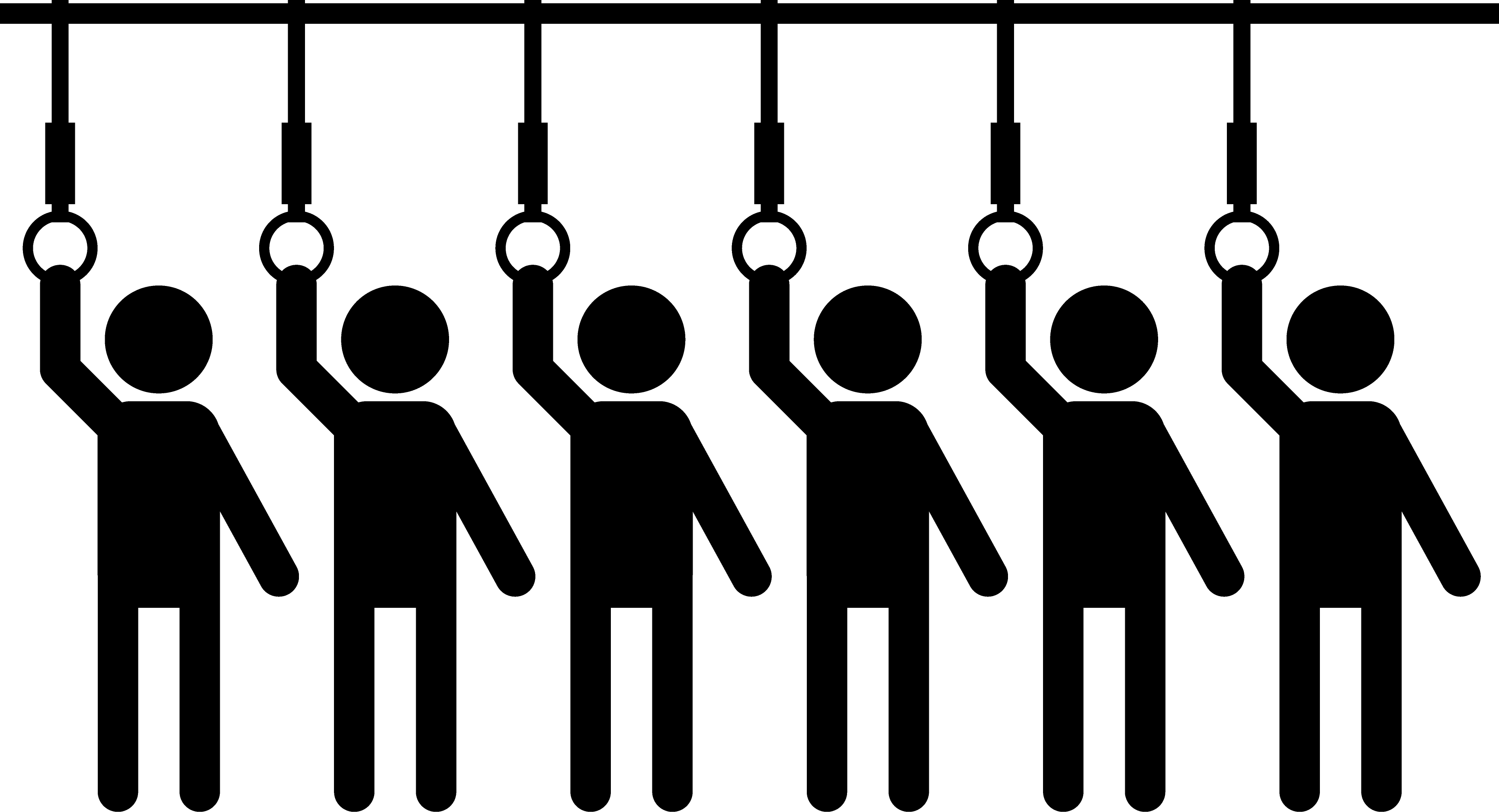 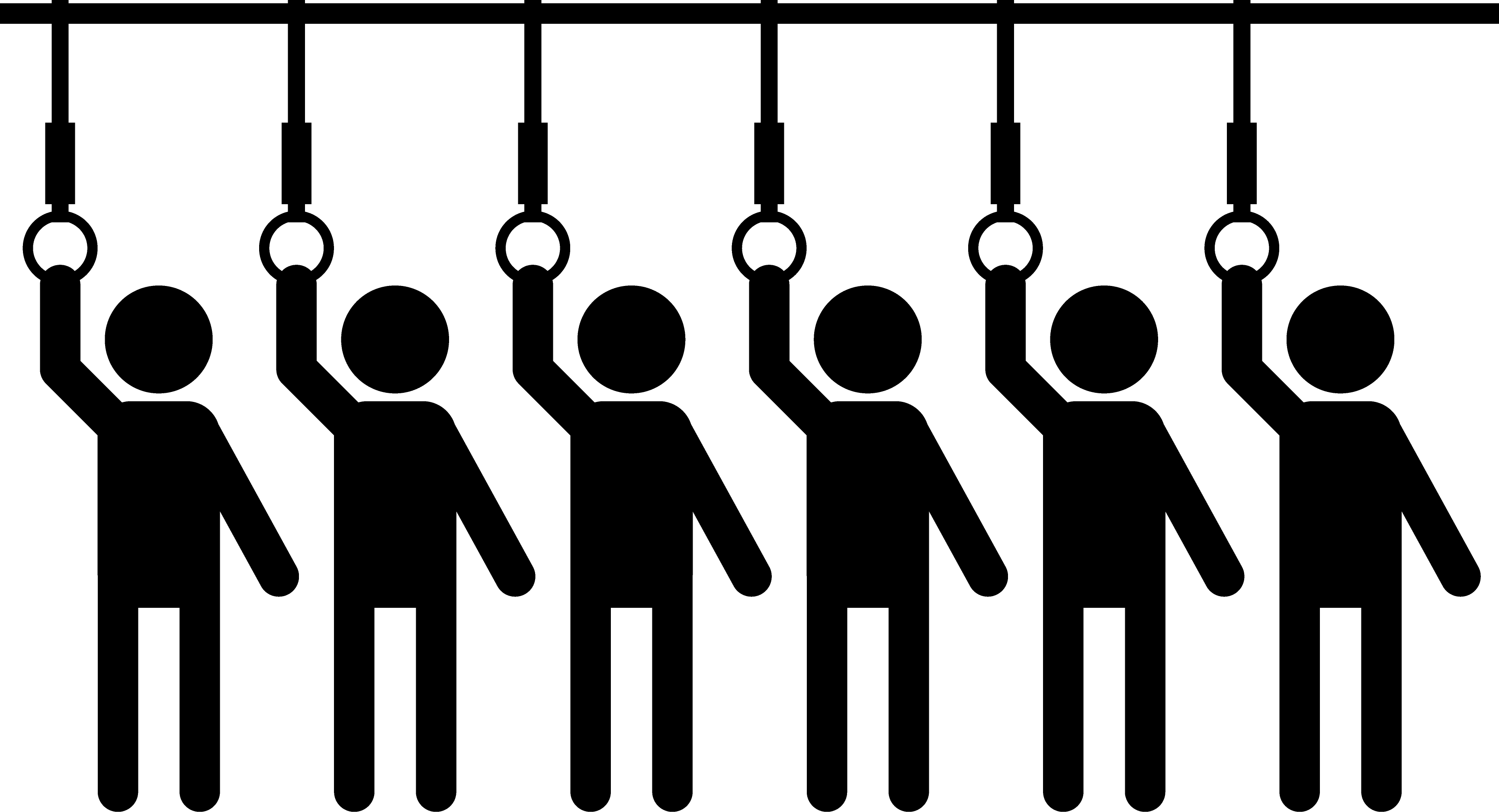 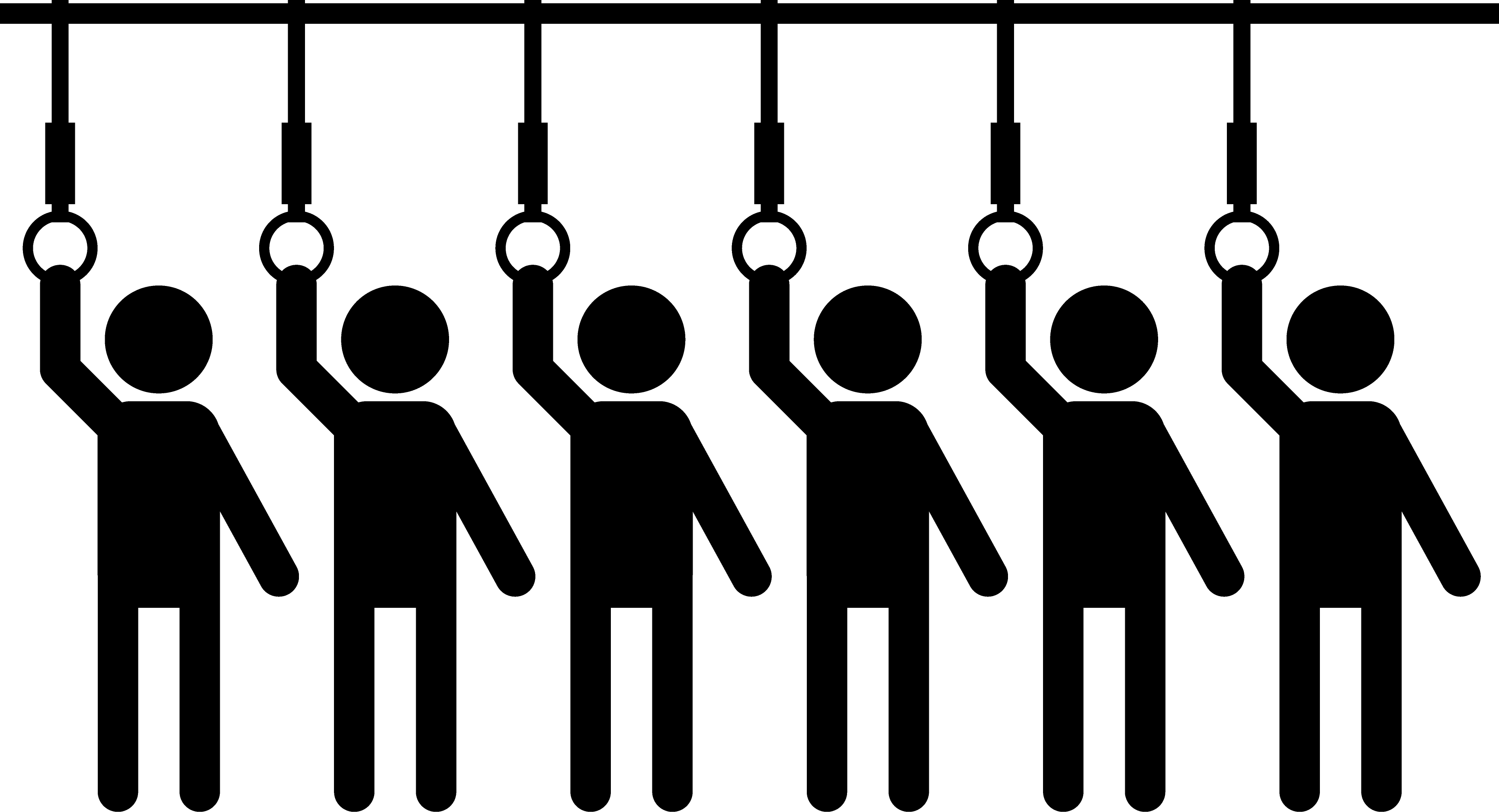 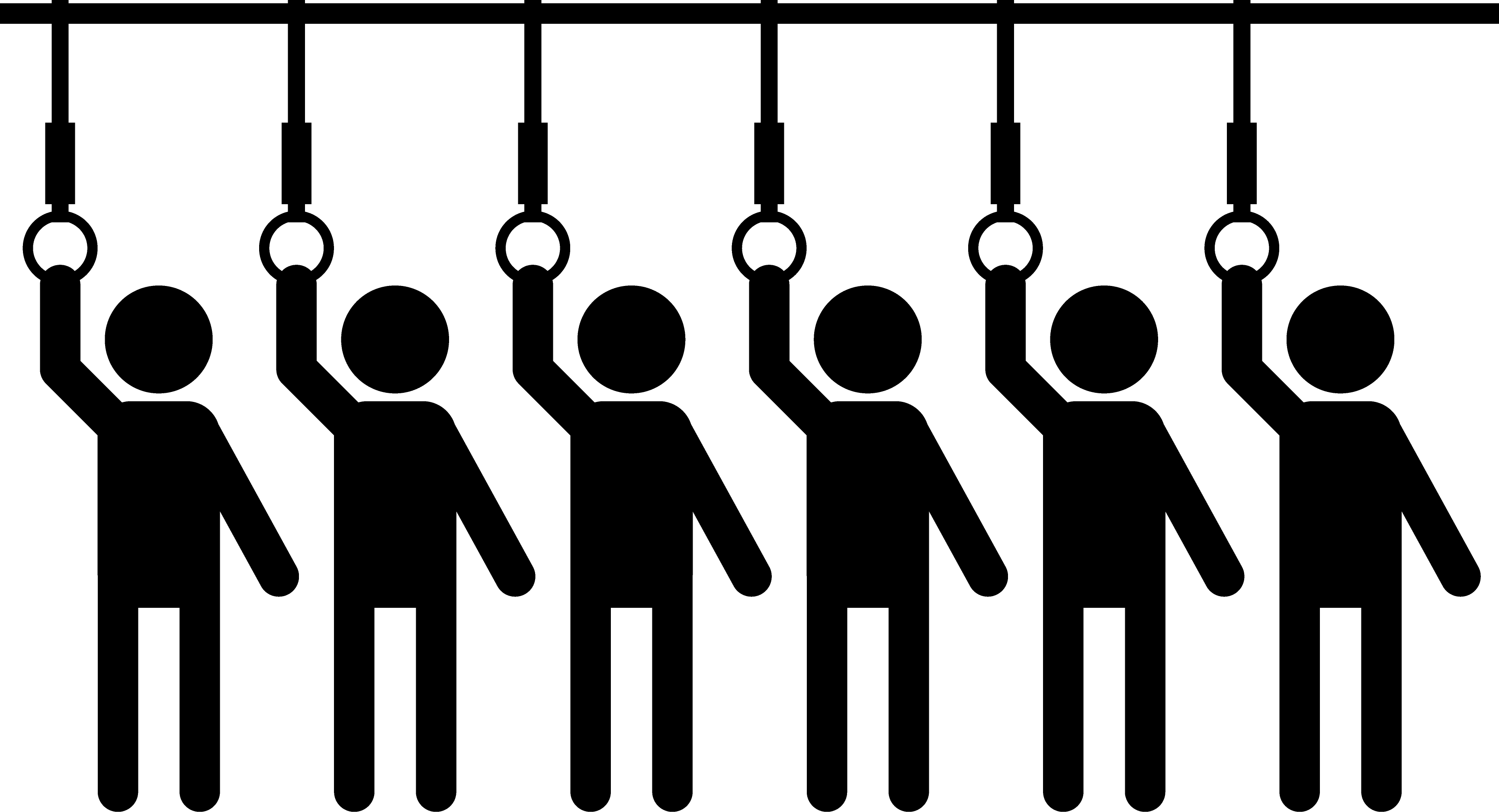 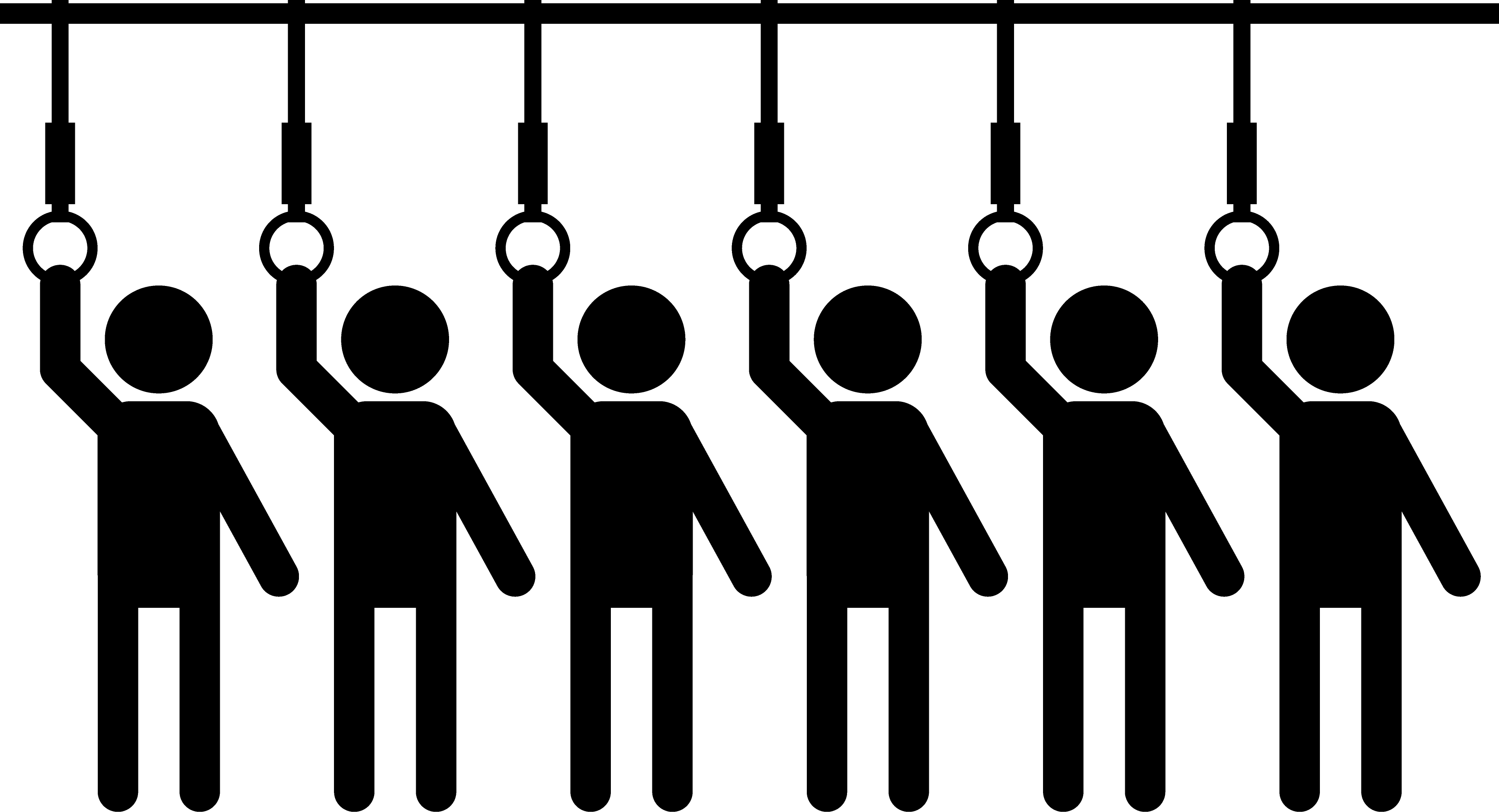 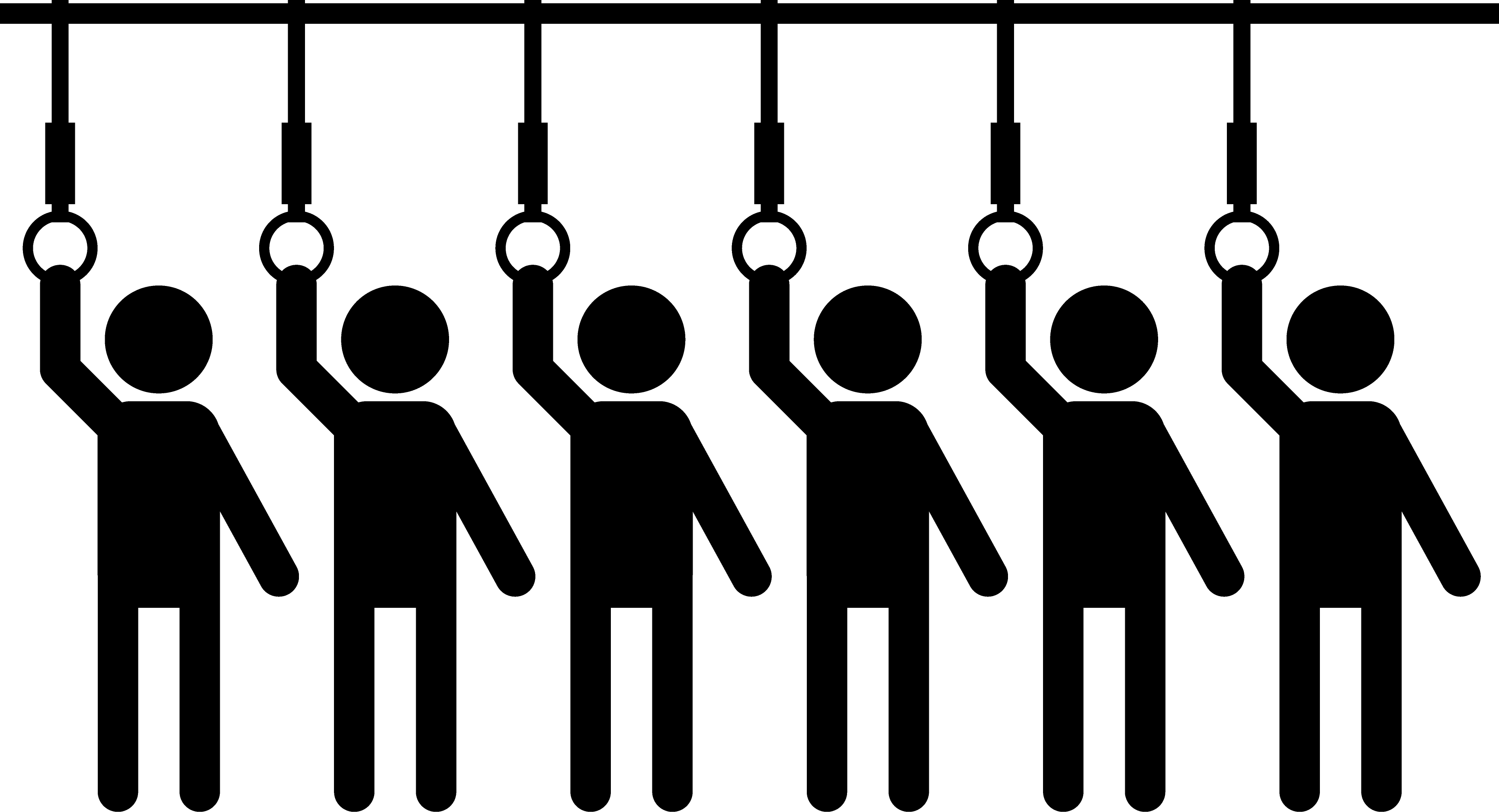 HBAN Coordinator
Noise source
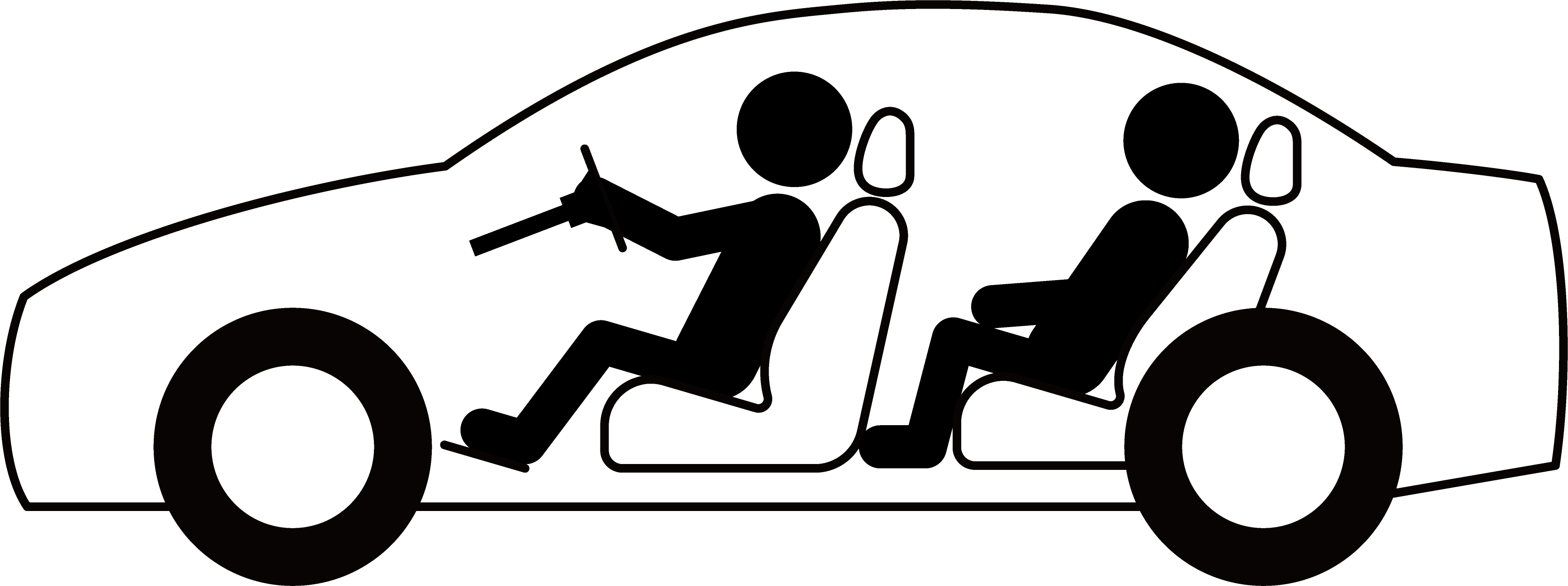 coordinator
Use case
Entertainment for passengers
Nodes are in cabin room / coordinator is in cabin room.
30
T.Kobayashi, D. Anzai, M.Kim, M. Hernandez, R.Kohno
May 2023
Scenario 8.1 for BUS
Geometrical configuration
Nodes and coordinator are in cabin room
S8.1: In-vehicle to In-vehicle (bus)
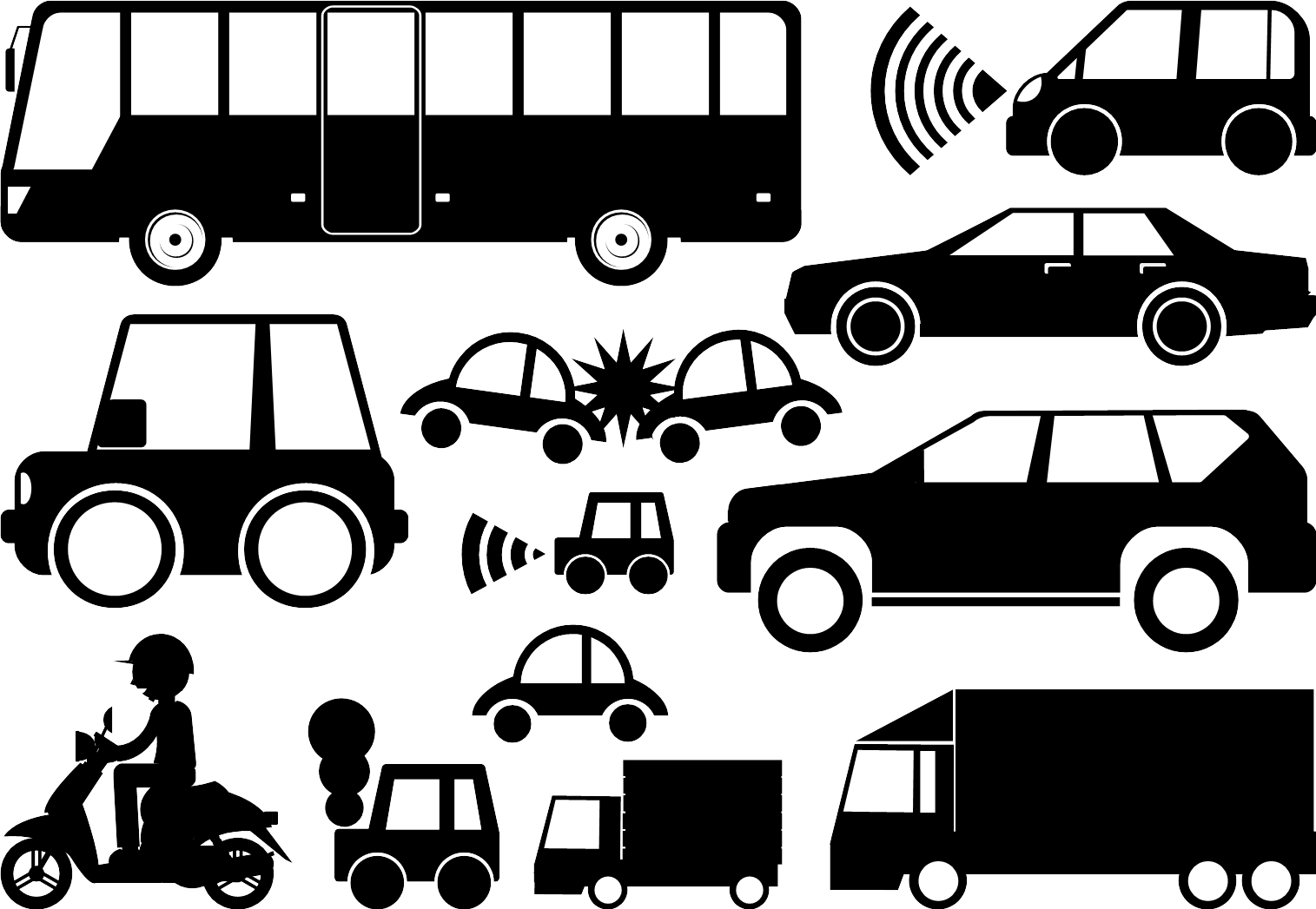 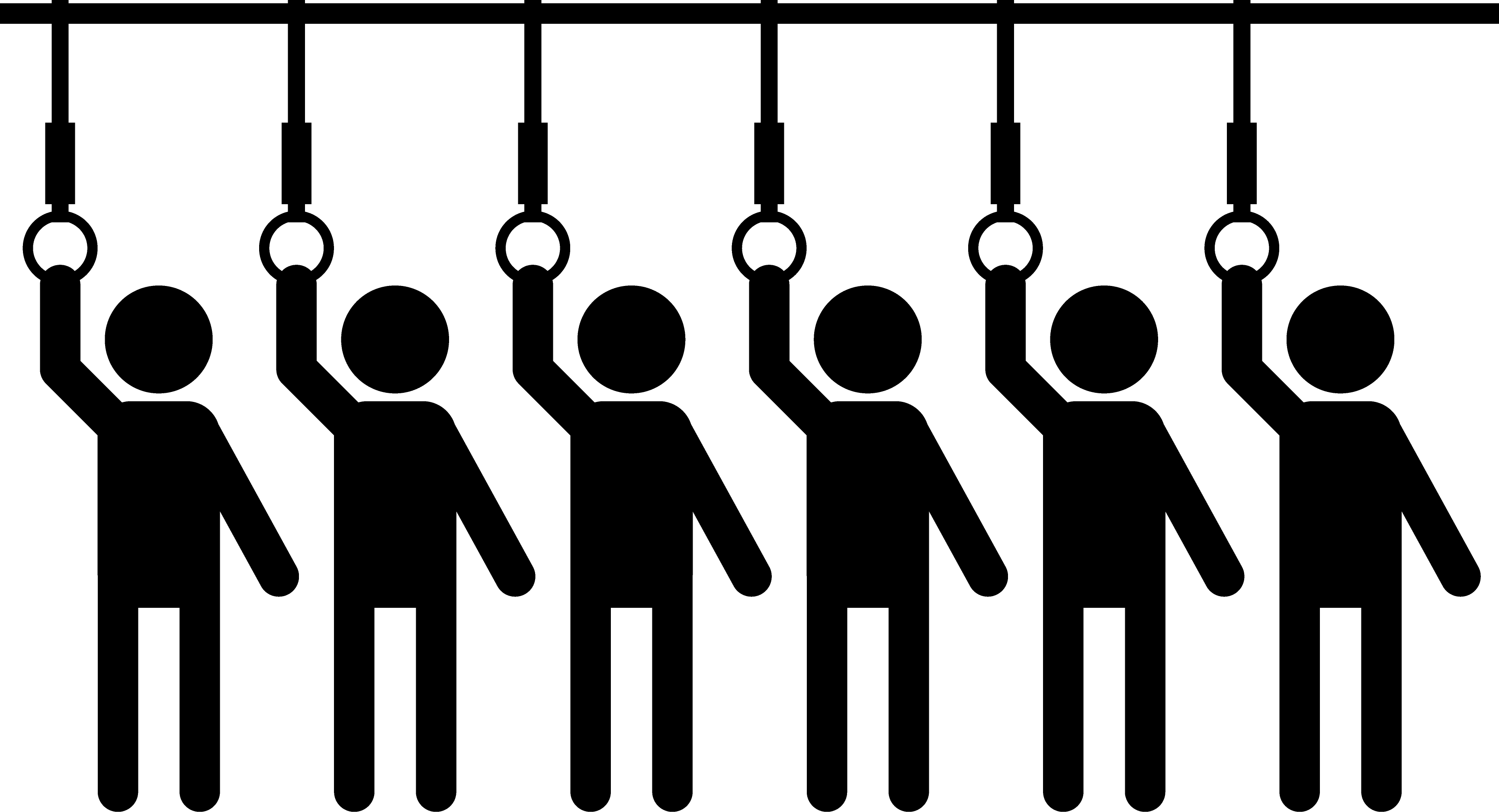 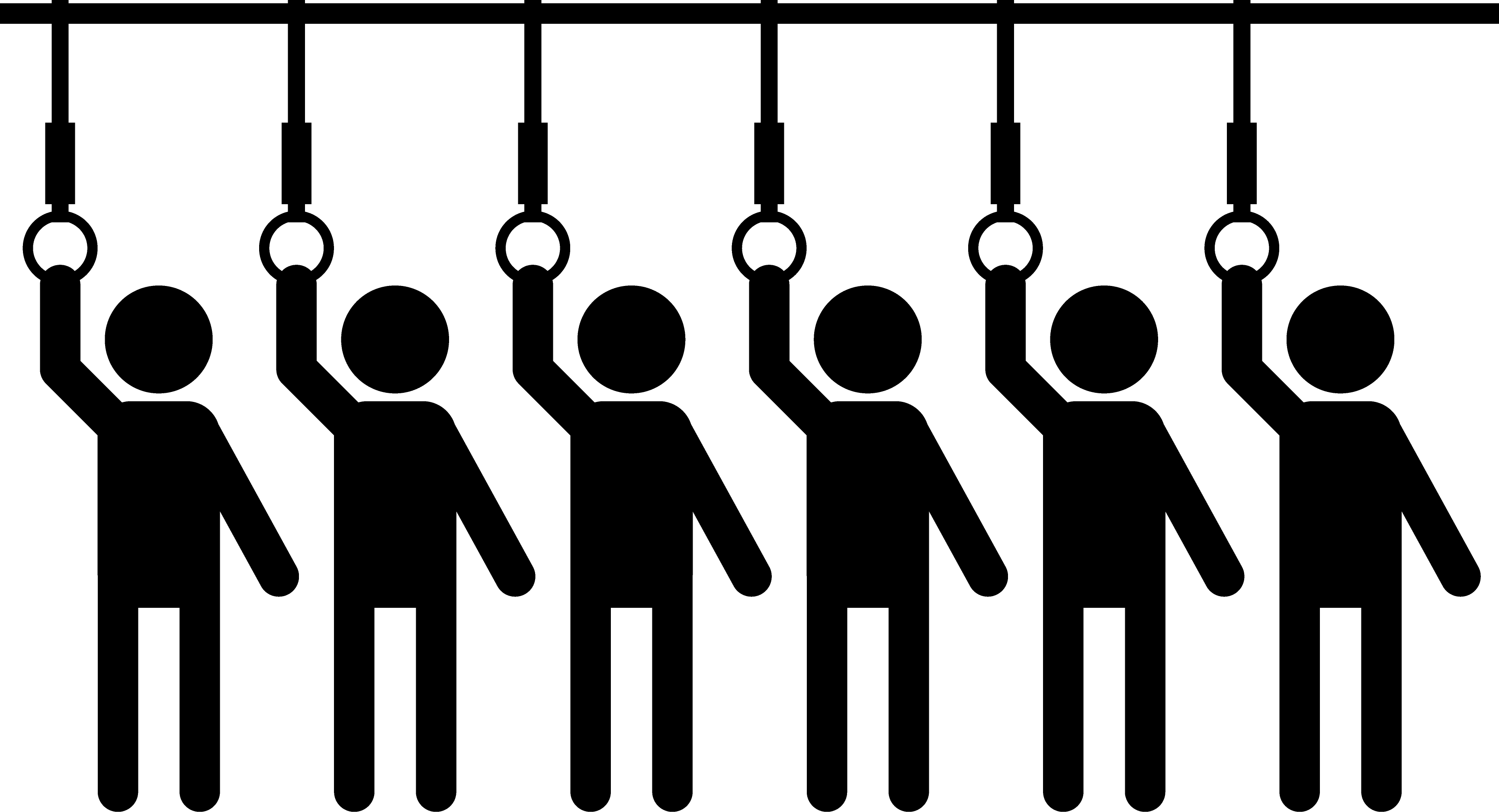 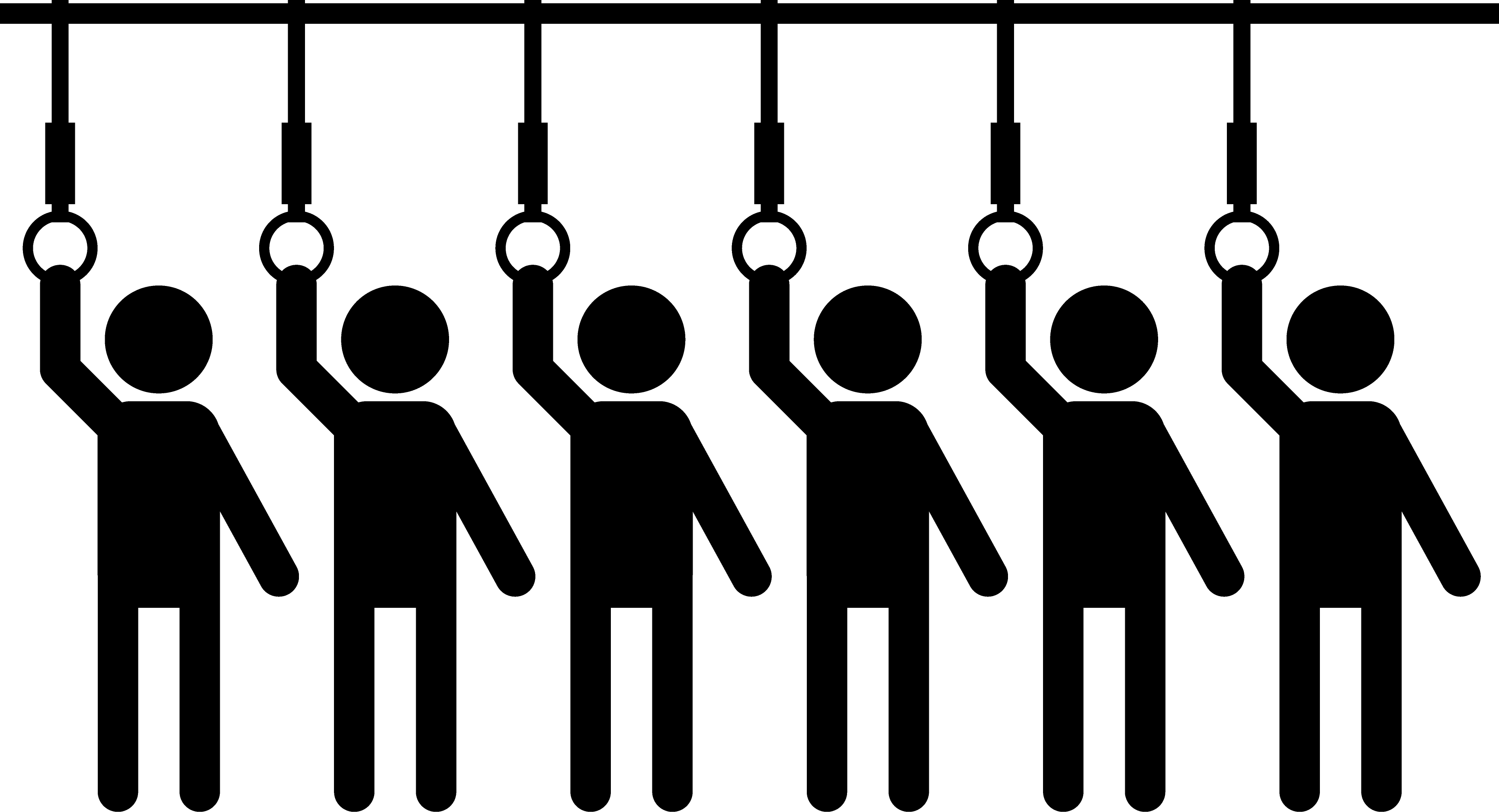 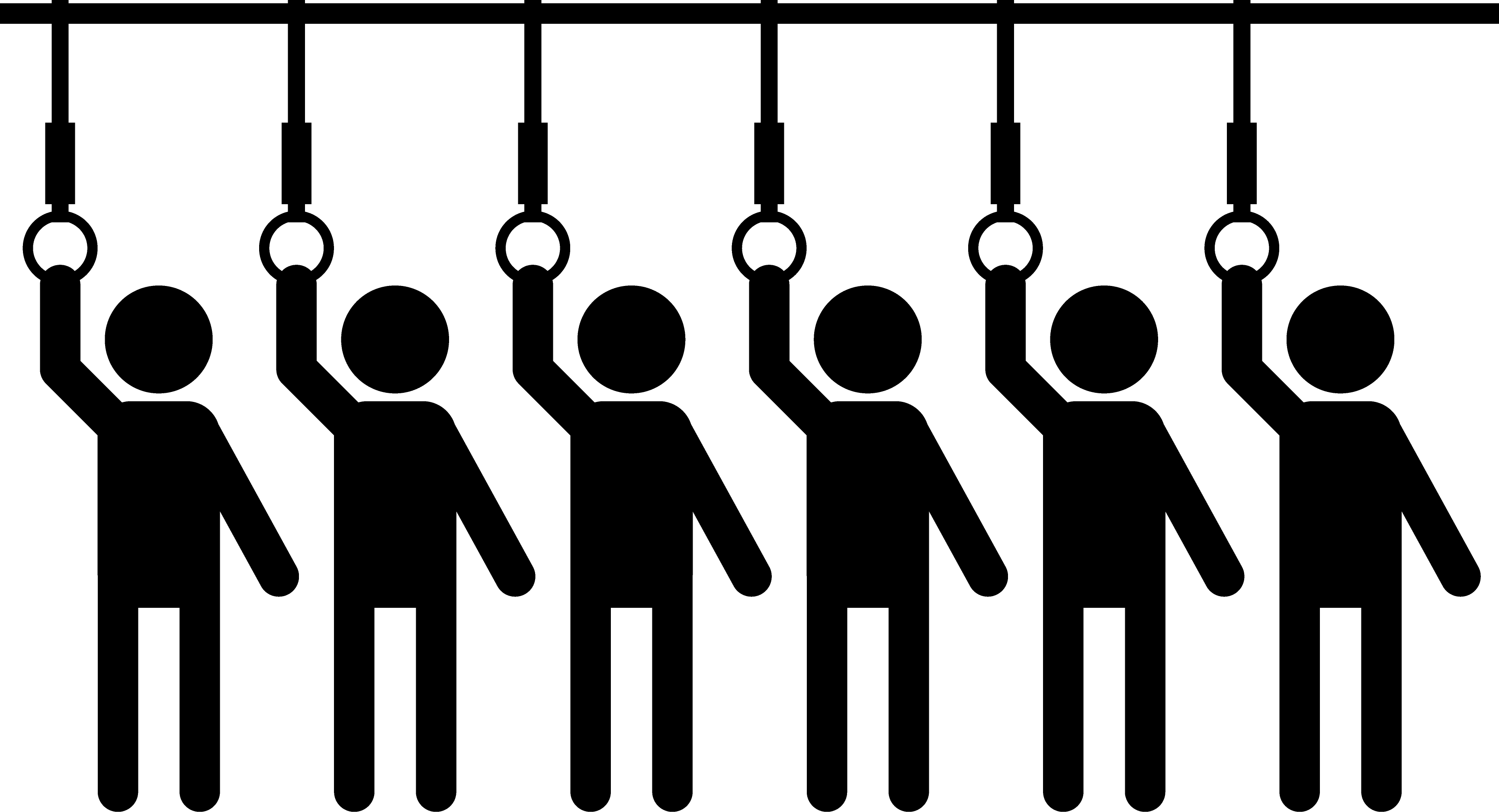 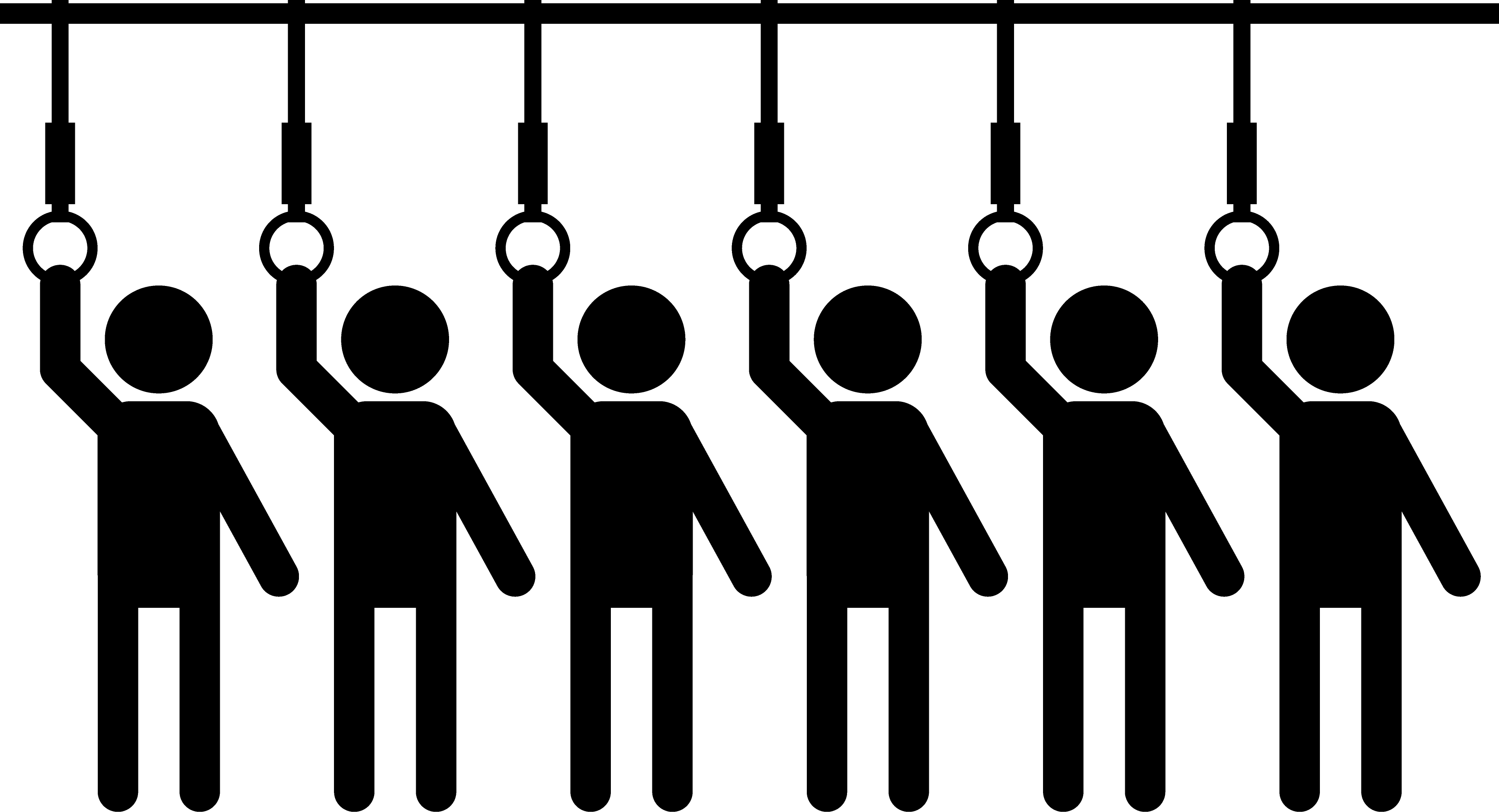 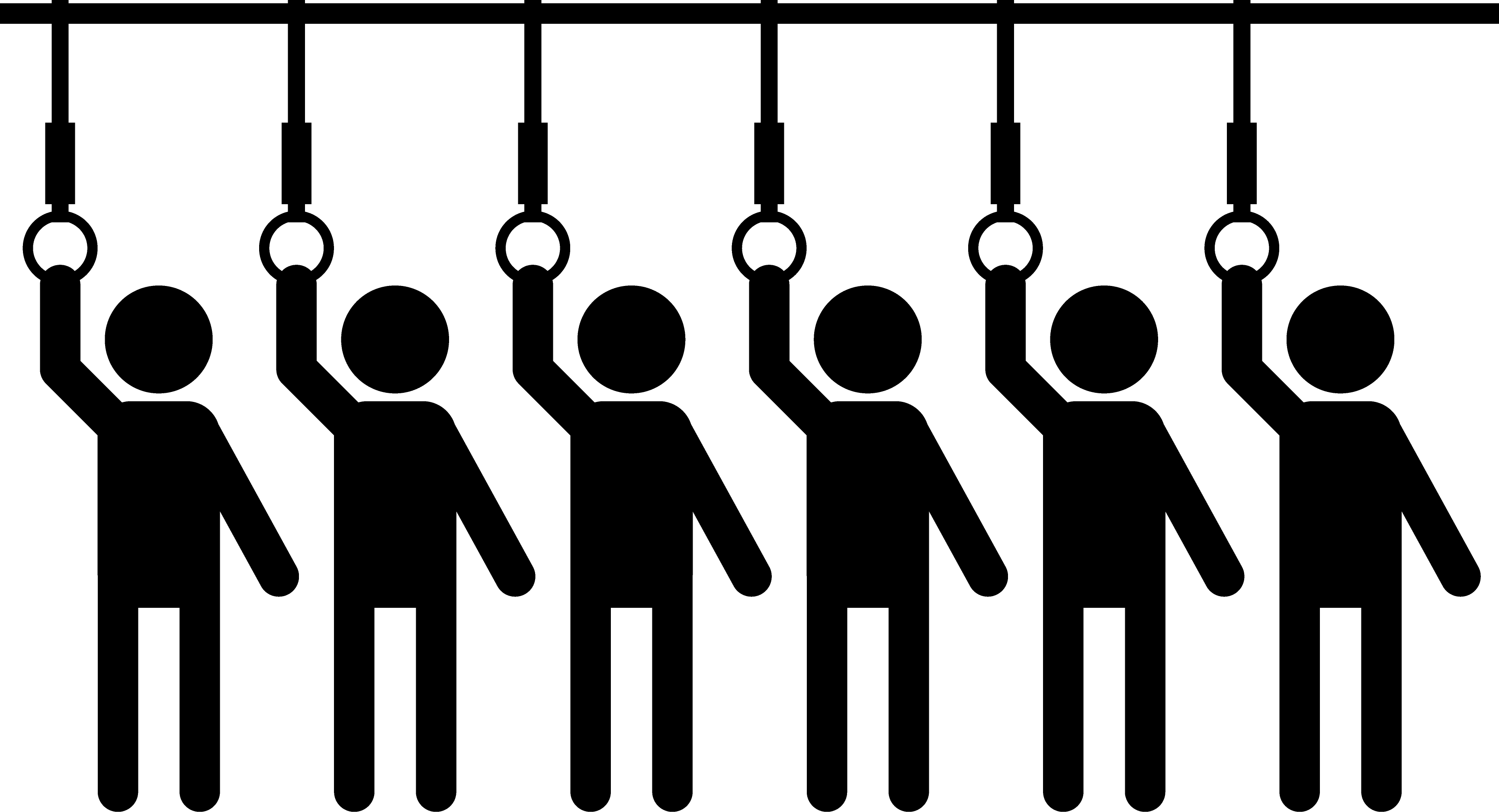 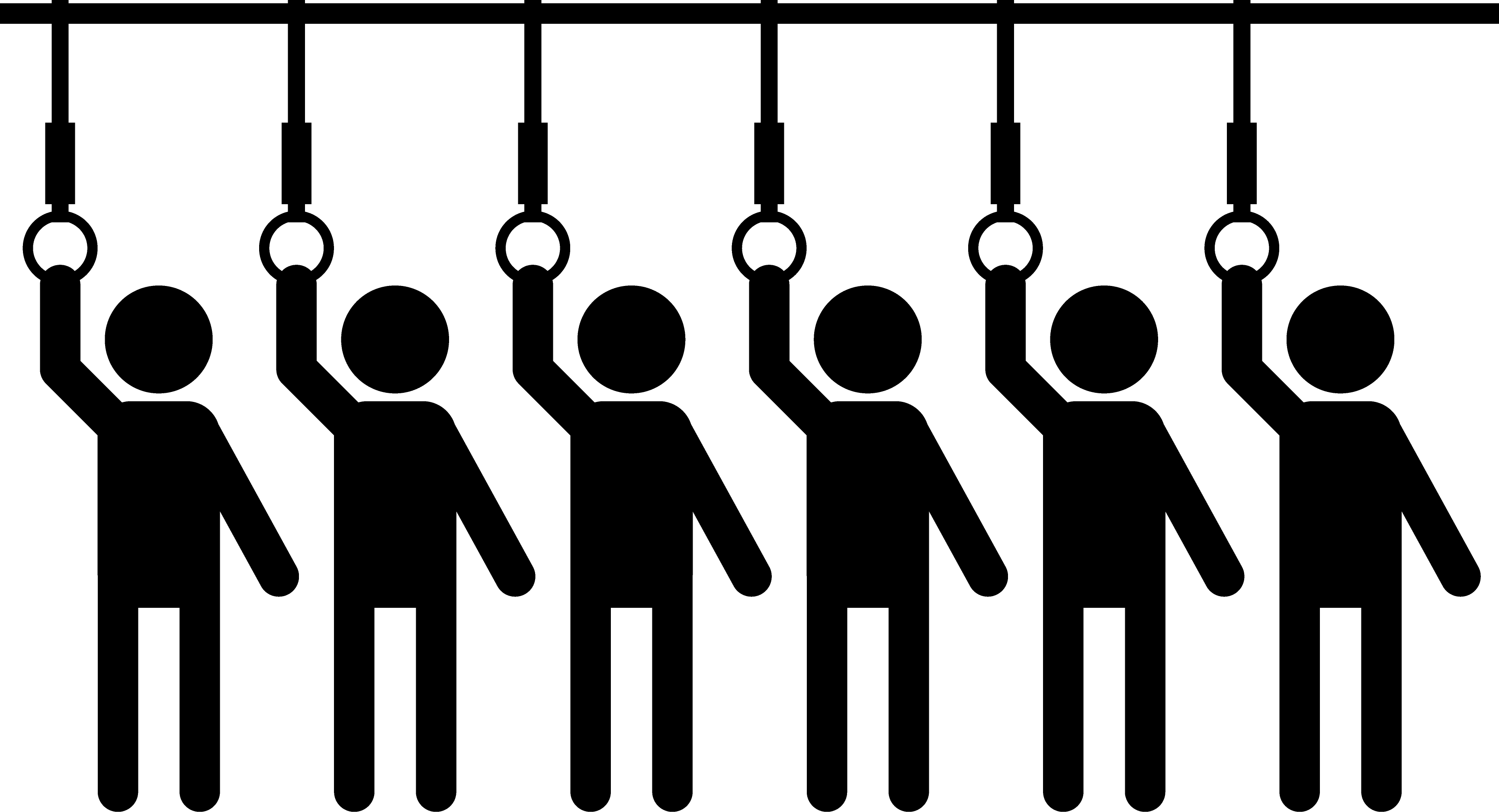 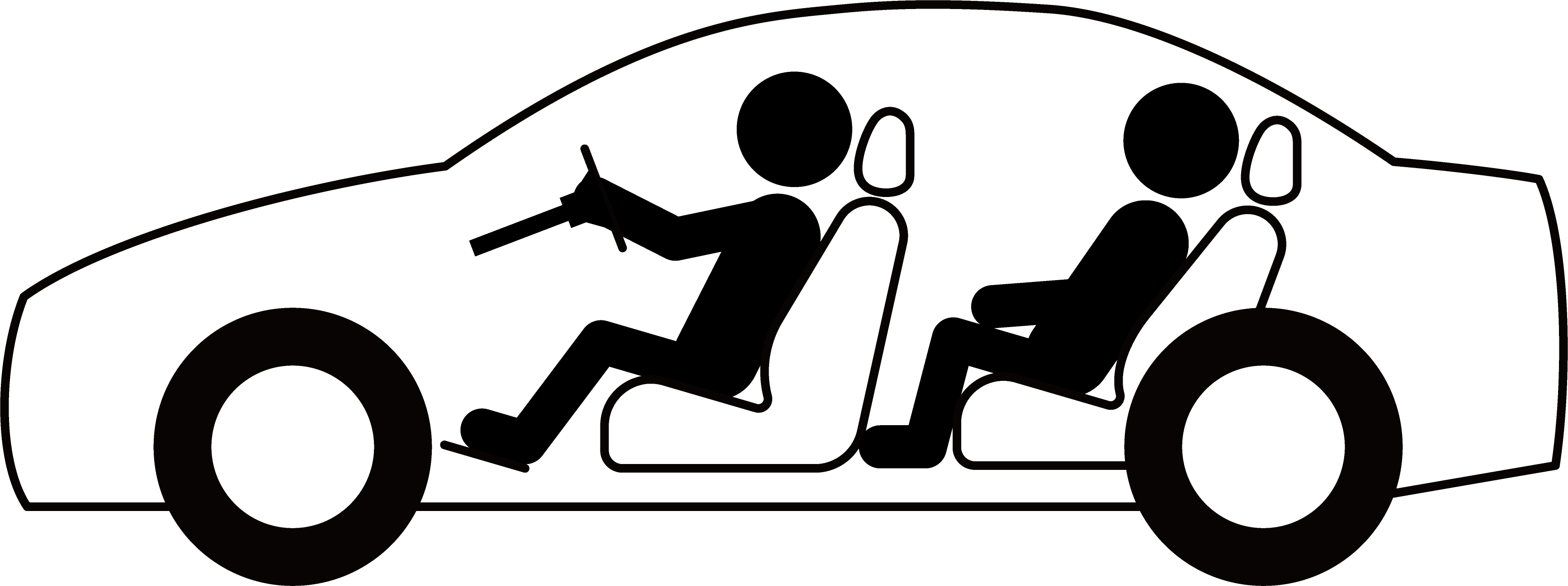 31
T.Kobayashi, D. Anzai, M.Kim, M. Hernandez, R.Kohno
May 2023
Scenario 10
Geometrical configuration
In-body / External
Common channel model to IEEE 802.15.4a
VBAN Coordinator
HBAN Coordinator
Noise source
Use case
Key-less entry system
Node is around user outside of vehicle / coordinator is in Engine compartment
Asymmetric environment. Two direction model should be defined separatory.
32
T.Kobayashi, D. Anzai, M.Kim, M. Hernandez, R.Kohno
May 2023
Channel and Environmental models of VBANScenario 8.1 & CM8.1 “In-vehicle to In-vehicle (functional compartment)”
S8: In-vehicle to In-vehicle (sedan)
coordinator
S8.2: In-vehicle to In-vehicle (functional compartment)
Engine Compartment
Cabin Room
Slide 33
T.Kobayashi, D. Anzai, M.Kim, M. Hernandez, R.Kohno
May 2023
Slide 34
T.Kobayashi, D. Anzai, M.Kim, M. Hernandez, R.Kohno
May 2023
Slide 35
T.Kobayashi, D. Anzai, M.Kim, M. Hernandez, R.Kohno
May 2023
Summary
IEEE 802.15 TG6ma is now active to revision for IEEE802.15.6-2012

Channel models document has been defined with new channel models and scenarios for new applications.

In this TG activity, we define new scenarios for HBAN and 8 scenarios for VBAN.

Scenario S2.1 is for the application of capsule endoscopy

Scenarios S2.2 S4.1 and S6.1 are for the BCI/BMI application

Scenarios S6.2 is for communication between coordinator to coordinator.

Some of VBAN channel and environment models are defined by the original contributions.
Slide 36
T.Kobayashi, D. Anzai, M.Kim, M. Hernandez, R.Kohno
May 2023
References
“802.15.6-2012 - IEEE Standard for Local and metropolitan area networks –Part 15.6: Wireless Body Area Networks,” IEEE, NY, Feb., 2012. DOI:10.1109/IEEESTD.2012.6161600
 Kamya Yekeh Yazdandoost and Kamran Sayrafian-Pour, “Channel
Model for Body Area Network,” IEEE P802.15-08-0780-
11-0006, Sept., 2010.
 Yan T, Suzuki K, Kameda S, Maeda M, Mihara T, Hirata M , “Electrocorticographic effects of acute ketamine on non-human primate brains,” J Neural Eng. 2022, 19(2): 026434
 Kaiju T, Inoue M, Hirata M, Suzuki T, “High-density mapping of primate digit representations with a 1152-channel µECoG array,” J Neural Eng. 17 March 2021 Volume 18, Number 3
Takumi Kobayashi, Daisuke Anzai, Minsoo Kim, Marco Hernandez, Ryuji Kohno, “Summary of Channel and Environmental Modeling Activities for BANs on TG15.6a,” IEEE P802.15-22-0091-05-006a, Jan., 2023.
Takumi Kobayashi, Minsoo Kim, Marco Hernandez, Ryuji Kohno, “Channel Model for Wearable and Implant BAN in use case of BMI and BCI,” IEEE P802.15-22-0069-04-006a, Sept., 2022.
Takumi Kobayashi, Minsoo Kim, Marco Hernandez, Ryuji Kohno, “TG6ma Channel Model Document for Enhanced Dependability,” IEEE P802.15-22-0519-00-006a, Sept., 2022.
 Takumi Kobayashi, Minsoo Kim, Marco Hernandez, Ryuji Kohno, “Chanel and Environmental Models Classification for Vehicle Body Area Network (VBAN) on TG15.6a,” IEEE P802.15-21-0560-01-006a, Nov. 2021.
Slide 37
T.Kobayashi, D. Anzai, M.Kim, M. Hernandez, R.Kohno
May 2023
Thank you for your attention
Slide 38
T.Kobayashi, D. Anzai, M.Kim, M. Hernandez, R.Kohno
May 2023
↓ Supplementary ↓
Slide 39
T.Kobayashi, D. Anzai, M.Kim, M. Hernandez, R.Kohno
May 2023
Channel and Environmental models of VBANScenario 8.1 & CM8.1 “In-vehicle to In-vehicle (functional compartment)”
S8: In-vehicle to In-vehicle (sedan)
S8.2: In-vehicle to In-vehicle (functional compartment)
coordinator
Cargo space
Cabin Room
Slide 40
T.Kobayashi, D. Anzai, M.Kim, M. Hernandez, R.Kohno
May 2023
Scenario 13
Geometrical configuration
Outside surface of vehicle / coordinator is on vehicle
Common channel model to IEEE 802.15.4a
VBAN Coordinator
Moving at walking speed (<5km/h)
HBAN Coordinator
Noise source
Use case
Communication between user on pedestrian and vehicle
Node is around user outside of vehicle / coordinator is on outside surface of vehicle (vehicle moves in walking speed (<5km/h))
Asymmetric environmental model
41
T.Kobayashi, D. Anzai, M.Kim, M. Hernandez, R.Kohno
May 2023
Dynamic Channel Models Situations
Channel between a user on pedestrian and a vehicle.
Users in a vehicle are slightly moving due to vibration and acceleration.
Walking and/or standing users on a bus and train.
Between a tractor and trailer tail.
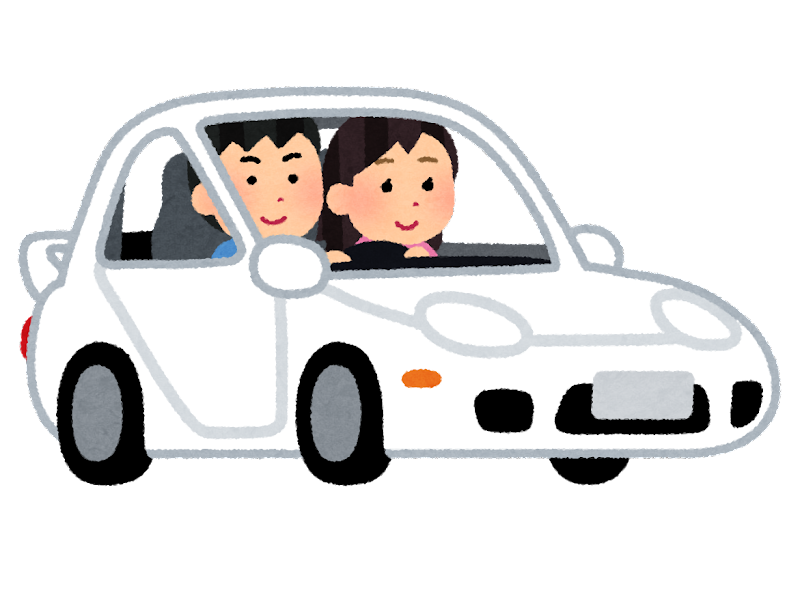 VBAN Coordinator
Moving at walking speed (<5km/h)
HBAN Coordinator
Noise source
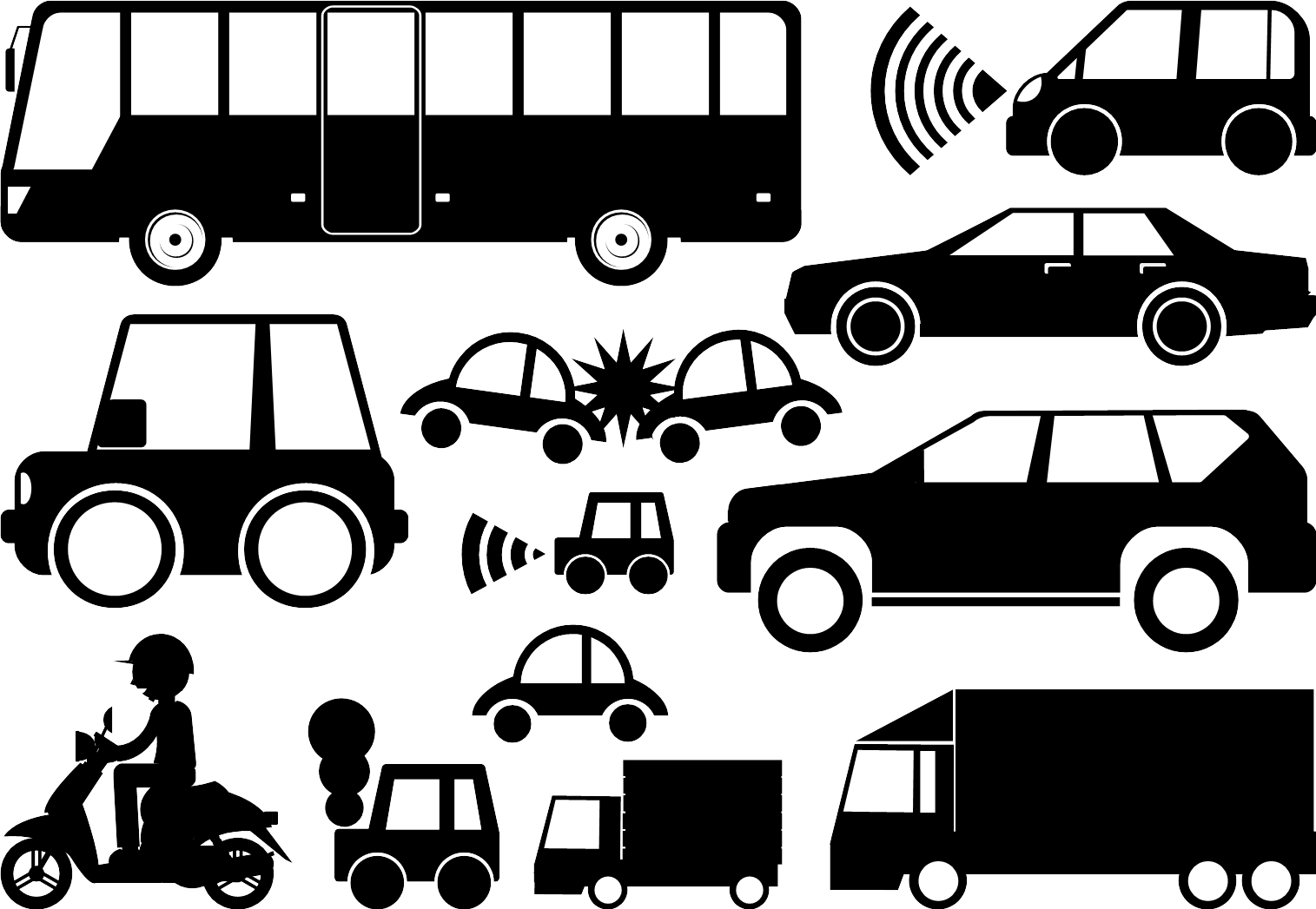 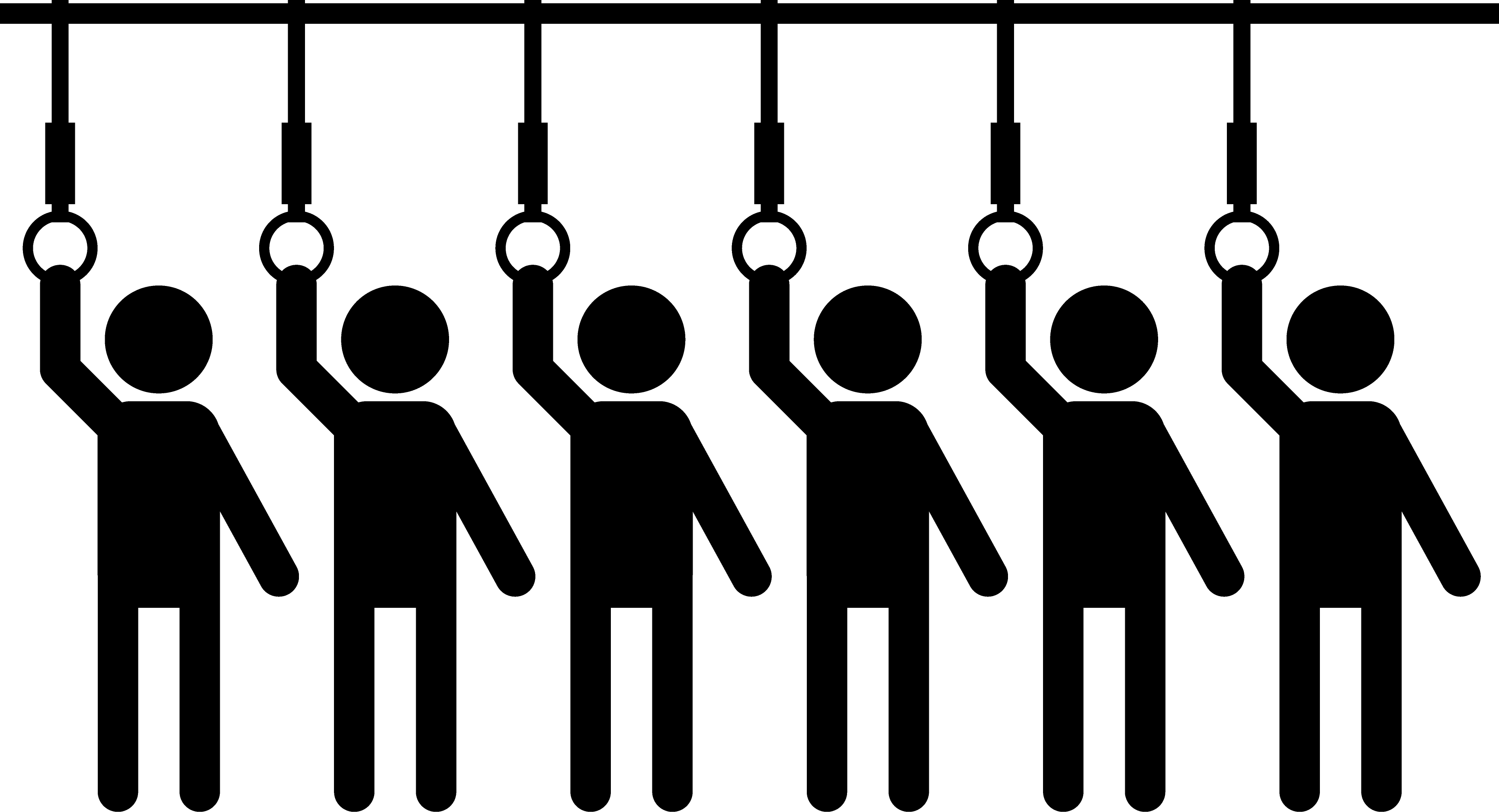 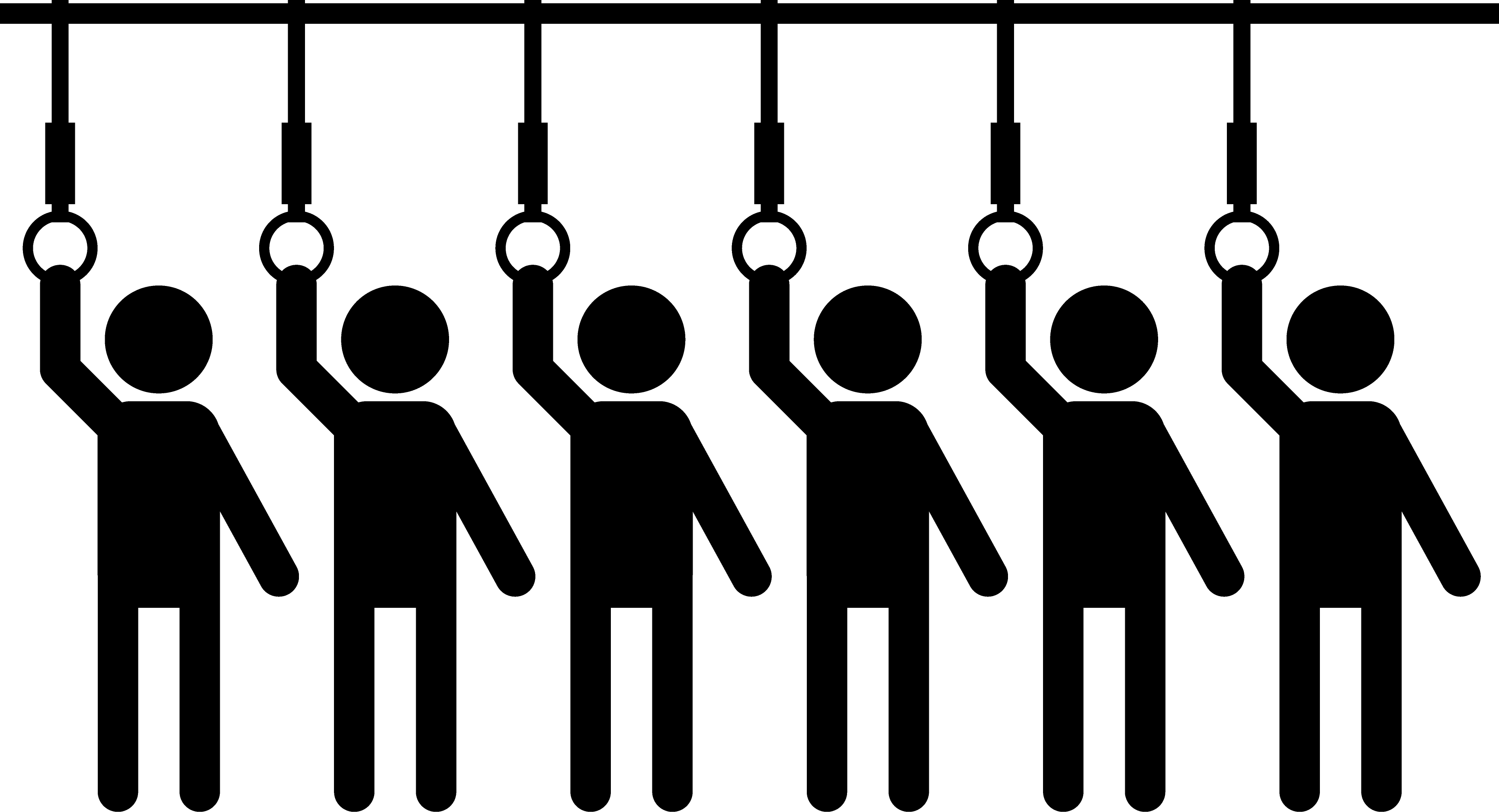 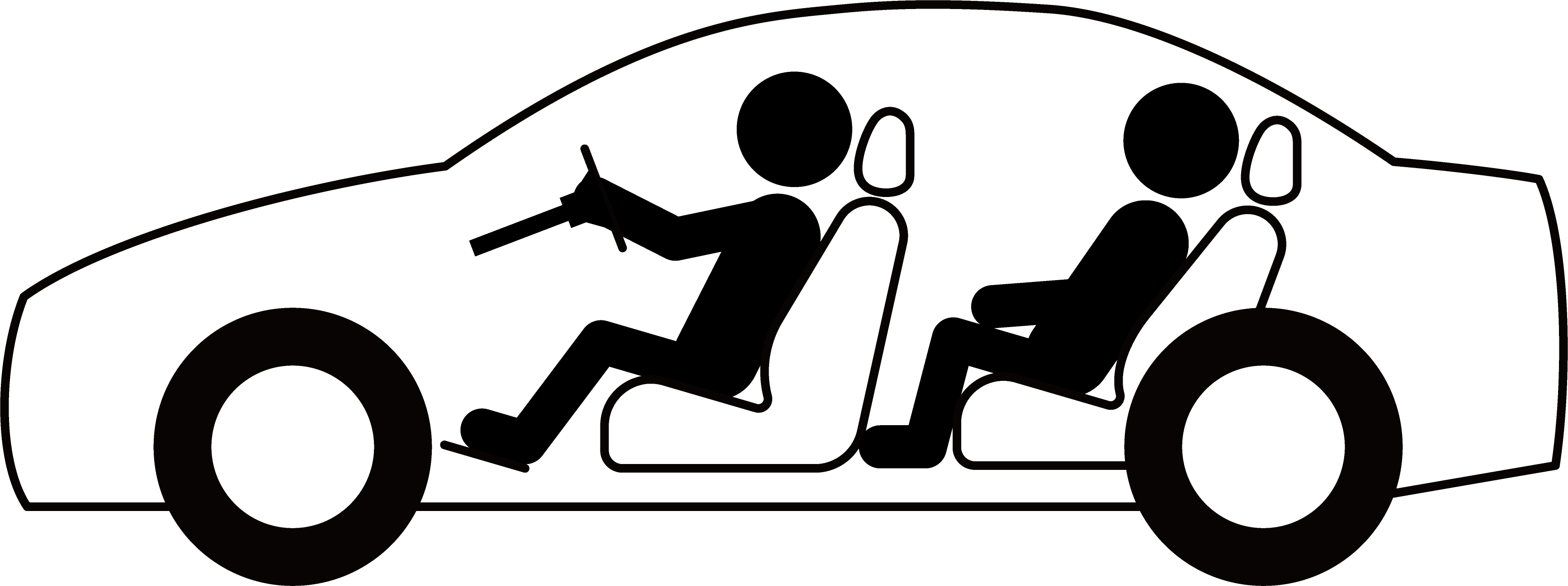 LOS
LOS
NLOS
Slide 42
T.Kobayashi, D. Anzai, M.Kim, M. Hernandez, R.Kohno
May 2023
Classification of Channel and Environment Models for Human and Vehicle Body Area Networks (HBAN&VBAN)
Channel model
※Covered byIEEE 802.15.6-2012
HBAN model
In-body (Implant)
※
On-body
※
Channel model
With environment
※Around means;
Desk, WiFi AP in the room etc.
Around body
Outdoor
※
Indoor
Home
Implanted BCI model
Office
※
On skull BCI model
Medical (e.g. Hospital)
※
capsule endoscopy
※not covered in 2012
VBAN model
In-vehicle
Engine compartment
Cabin
Note:
HBAN-model: 
-Environment with co-existing systems is not considered.

VBAN model:
Key-less entry system
Localization in-body, on-body
Most dominant model should be defined  and separatory defined as Mandatory and Optional.
Through Engine compartment and cabin
On-vehicle
Roof
Around vehicle
Side Right/Left/Front/back
Bottom
Static vehicle
Moving vehicle
43
T.Kobayashi, D. Anzai, M.Kim, M. Hernandez, R.Kohno
May 2023
Channel models and scenarios in IEEE802.15.6-2012
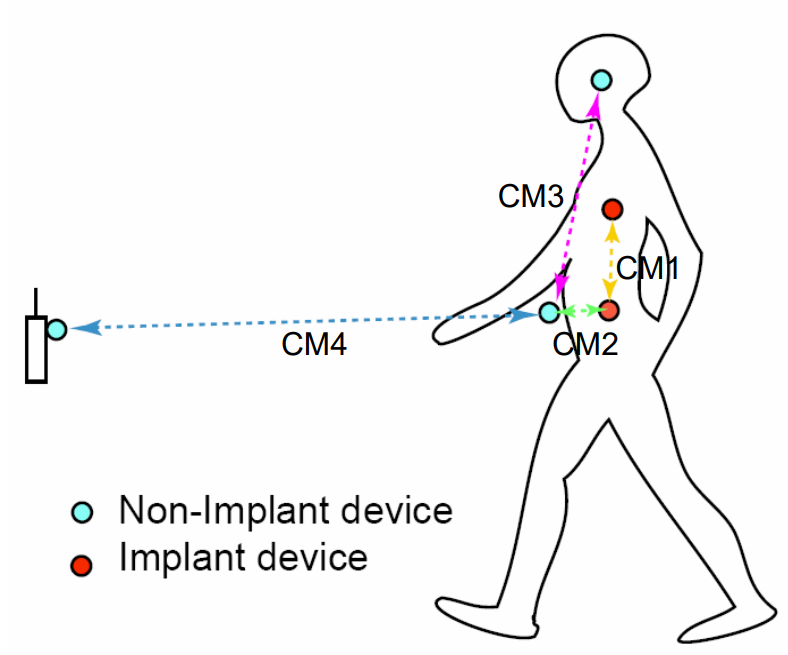 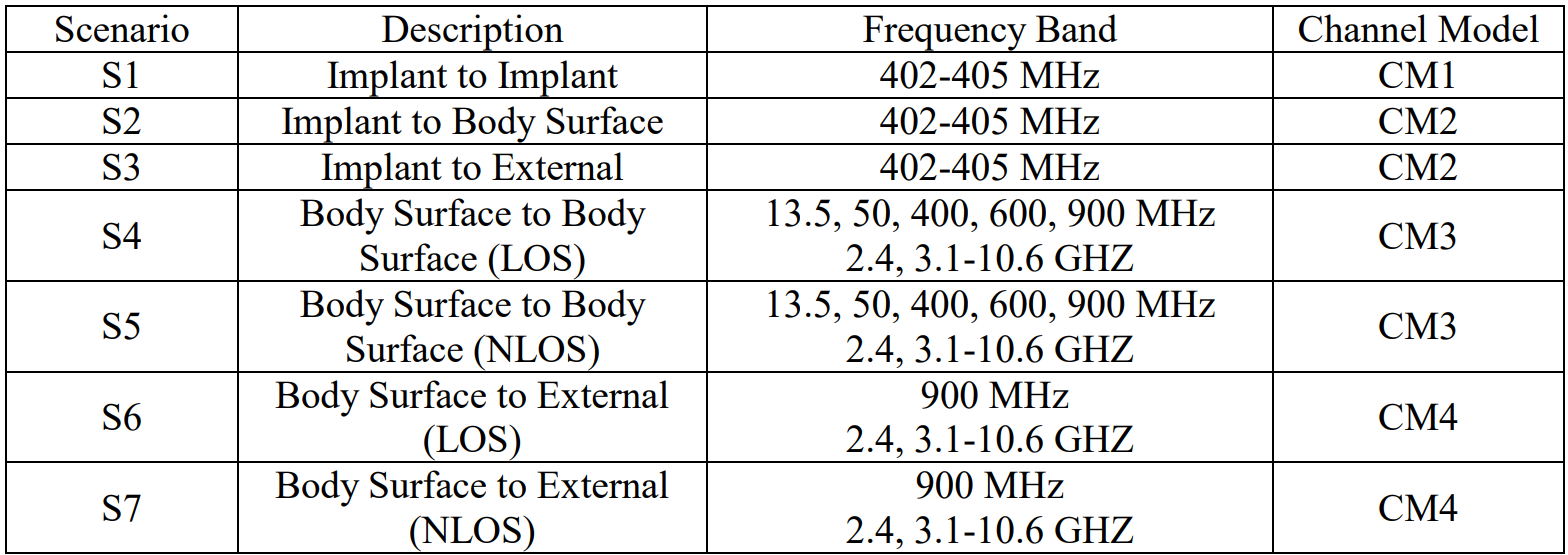 IEEE P802.15-08-0780-12-0006-TG6
IEEE 802.15.6-2012 channel models considered
Fading ( Small scale/ large scale)
Path loss
Shadowing
Power delay profile
In-body (implant)
On-body (body surface)
CM1, 2, 3, 4
Scenario 1, to Scenario 7. (S1 – S7)
Slide 44
T.Kobayashi, D. Anzai, M.Kim, M. Hernandez, R.Kohno
May 2023
Channel models and scenarios in IEEE802.15.6ma
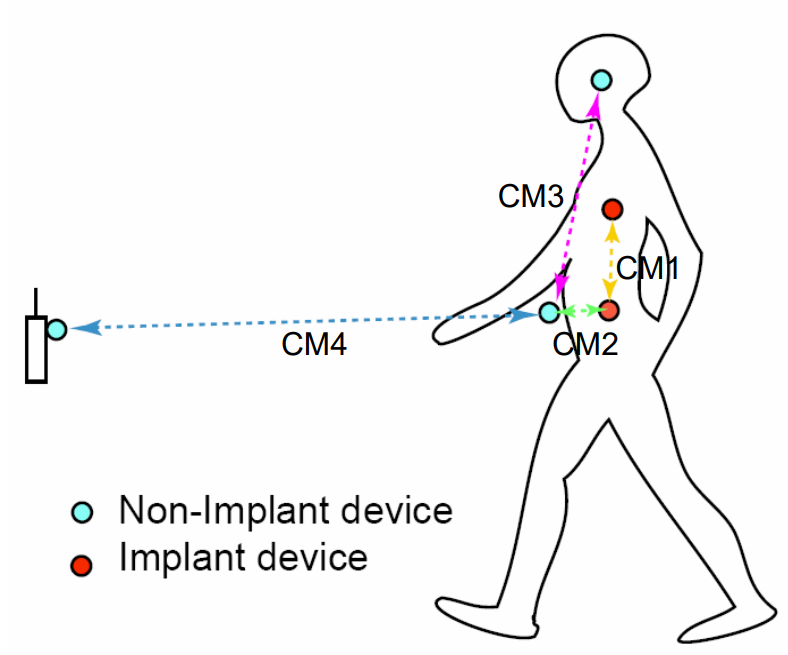 Path loss (Mandatory)
Optional;
Fading ( Small scale/ large scale)
Shadowing
Power delay profile
Slide 45
T.Kobayashi, D. Anzai, M.Kim, M. Hernandez, R.Kohno
May 2023
Channel models and scenarios in use case of BMI and BCI
We will define what is BCI and BMI.
Wired connection
Body Surface to Body Surface for BCI
electrode
Future
Future
Arm
Implant to Body Surface for BCI
Body Surface to External on-body surface for BCI
Implant to External for BCI
Slide 46
T.Kobayashi, D. Anzai, M.Kim, M. Hernandez, R.Kohno
May 2023
Suggestion from Prof. Hirata
Implant to implant model for next Gen.
Wired connection
electrode
Future
Arm
Slide 47
T.Kobayashi, D. Anzai, M.Kim, M. Hernandez, R.Kohno
May 2023
1.5 Gen.
Receiver can be placed any where on body like on arm, wrist, neck etc.
Receiver
Device
Transmitter Device
Skin
<10mm
Skull bone
Skull bone
electrodes
Brain
Slide 48
T.Kobayashi, D. Anzai, M.Kim, M. Hernandez, R.Kohno
May 2023
Channel models for BMI and BCIS2.2 (A) implant(head) to on-body
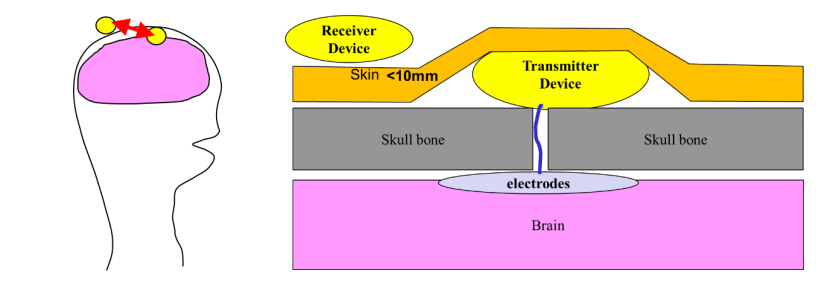 Slide 49
T.Kobayashi, D. Anzai, M.Kim, M. Hernandez, R.Kohno
May 2023
Channel models for BMI and BCIS2.2 (B,C) implant(head) to on-body
Receiver
Receiver
Skin tissues
Skull bone
Skin tissues
<10mm
<10mm
Tx antenna
Skull bone
Skull bone
electrodes
Tx antenna
electrodes
transmitter
Brain
Brain
Slide 50
T.Kobayashi, D. Anzai, M.Kim, M. Hernandez, R.Kohno
May 2023
Channel models for BMI and BCIS4.1 ― on-body(head) to on-body
On-body (head) transmitter device
Receiver
Device
Slide 51
T.Kobayashi, D. Anzai, M.Kim, M. Hernandez, R.Kohno
May 2023
Channel models for BMI and BCIS6.1 ― on-body(head) to external
On-body (head) transmitter device
Receiver
Device
Slide 52
T.Kobayashi, D. Anzai, M.Kim, M. Hernandez, R.Kohno
May 2023
Future generation
Receiver
Skin
Skull bone
<10mm
Brain
Future
Transmitter
electrodes
Slide 53
T.Kobayashi, D. Anzai, M.Kim, M. Hernandez, R.Kohno
May 2023
Channel models and scenarios for capsule endoscopy S.2.1
Transceiver on body surface
Gastrointestinal tract
capsule endoscopy
Implant to Body Surface for Capsule Endoscopy
Slide 54
T.Kobayashi, D. Anzai, M.Kim, M. Hernandez, R.Kohno
May 2023
Titanium courted implanted device
Ant.
Non-metallic material
Ant.
Ant.
RF
RF
RF
Metal e.g. Titanium
Metal e.g. Titanium
Metal e.g. Titanium
Whole body of an implanted device is covered by metallic material.
Partially non-metallic window is on the surface of the implant devices.
Antenna is outside of metallic chassis
Slide 55
T.Kobayashi, D. Anzai, M.Kim, M. Hernandez, R.Kohno
May 2023
Whole-body voxel human models for numerical simulation
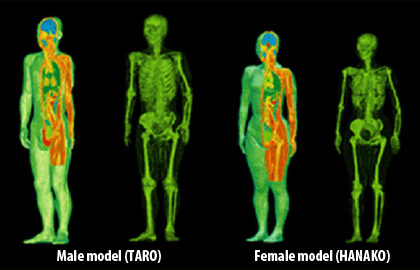 Whole-body voxel human models for numerical simulation is ready to use to develop and analyze channel and environmental model around human brain numerically.
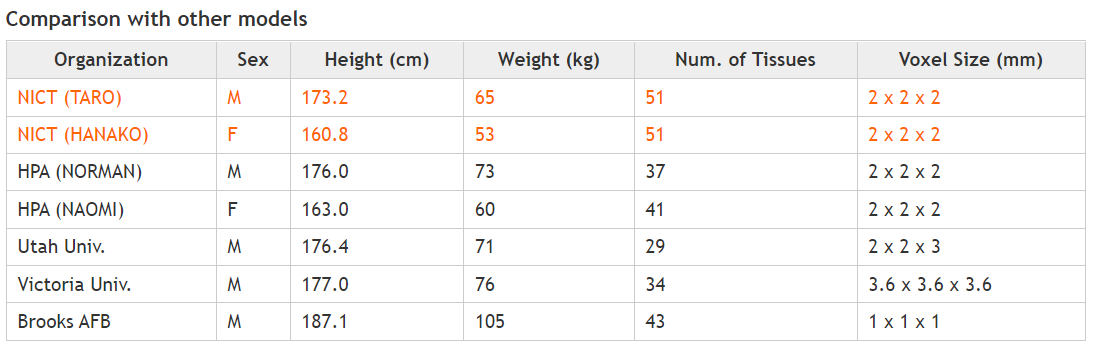 Development of whole-body voxel human models
https://emc.nict.go.jp/bio/model/model01_1_e.html
Slide 56
T.Kobayashi, D. Anzai, M.Kim, M. Hernandez, R.Kohno
May 2023
Environment Model in Vehicle
Engine/Motor room environment model
Engine/motor diagnostic sensor and controller
Air pressure sensor, wheel health sensor and controller
Transmission monitoring sensor and controller

Cabin environment sensor (temperature, brightness, humidity etc.)
Sheet sensor, health care sensors for driver
Sheet sensor, health care sensors for passenger
Cabin room environment model
Note:
Various type of car/vehicles
Bus, Bulldozer, Heavy construction equipment needed each different sensors.
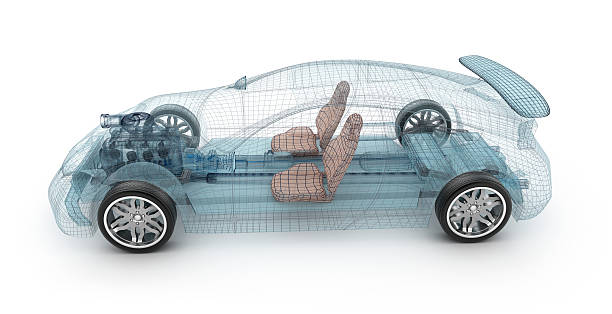 4
2
5
1
3
6
https://media.istockphoto.com/photos/transparent-car-design-wire-model3d-illustration-my-own-car-design-picture-id594040008?k=6&m=594040008&s=612x612&w=0&h=XE8LiBjpM51aB4pH2CFt6-MT6IvALRPnlxPcac0RXhg=
T.Kobayashi, D. Anzai, M.Kim, M. Hernandez, R.Kohno
57
From 15.4a
NEW contribution
From 15.6-2012
with new contribution
May 2023
From 15.8
Channel model
Large scale fading
Small scale fading
15.4 Indoor residential
Path loss
UWB Channel model
New contributions
Shadowing
Simulation methodology
HBAN 
Channel model
VBAN
Channel model
VBAN
Channel model
HBAN 
Channel model
In-body
In-vehicle
On-body
On-vehicle
In-vehicle
In-body
Surrounding body
Surrounding vehicle
On-vehicle
On-body
Surrounding vehicle
Surrounding body
15.4 outdoor
Slide 58
T.Kobayashi, D. Anzai, M.Kim, M. Hernandez, R.Kohno
May 2023
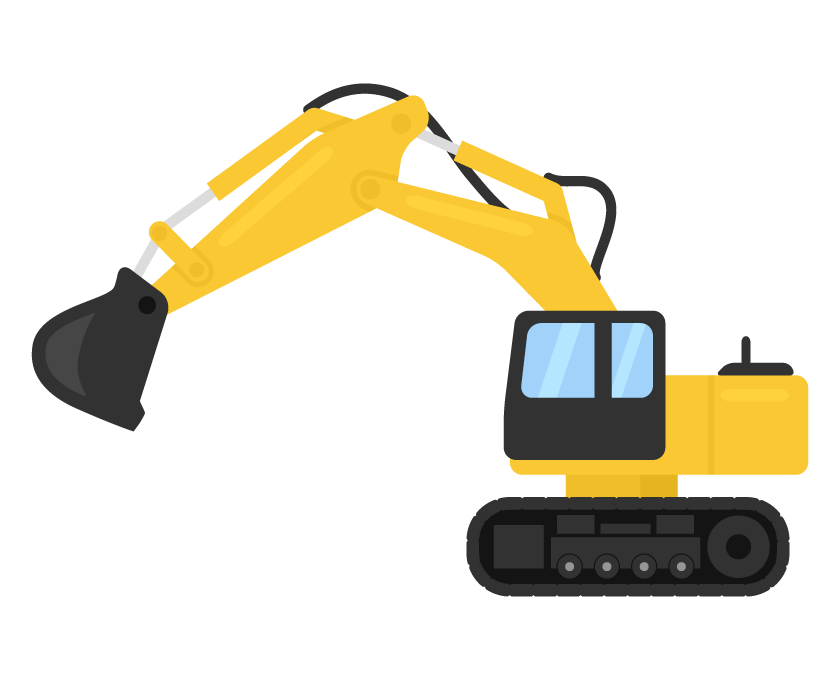 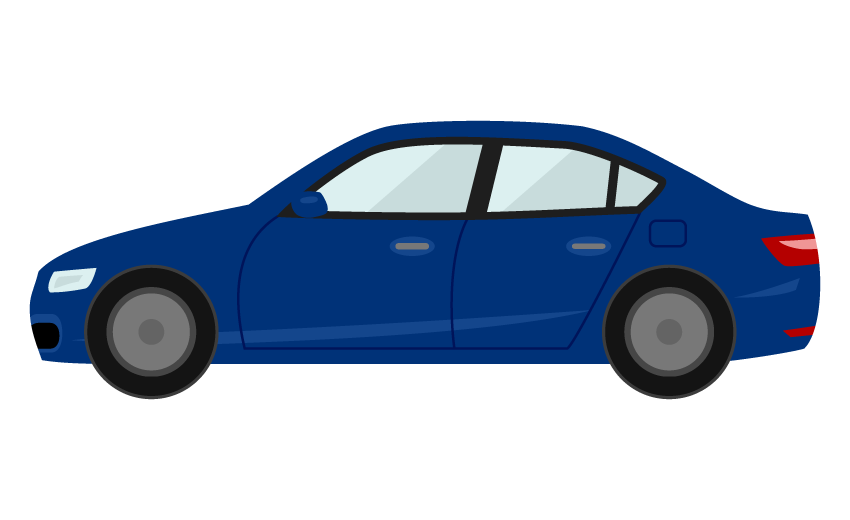 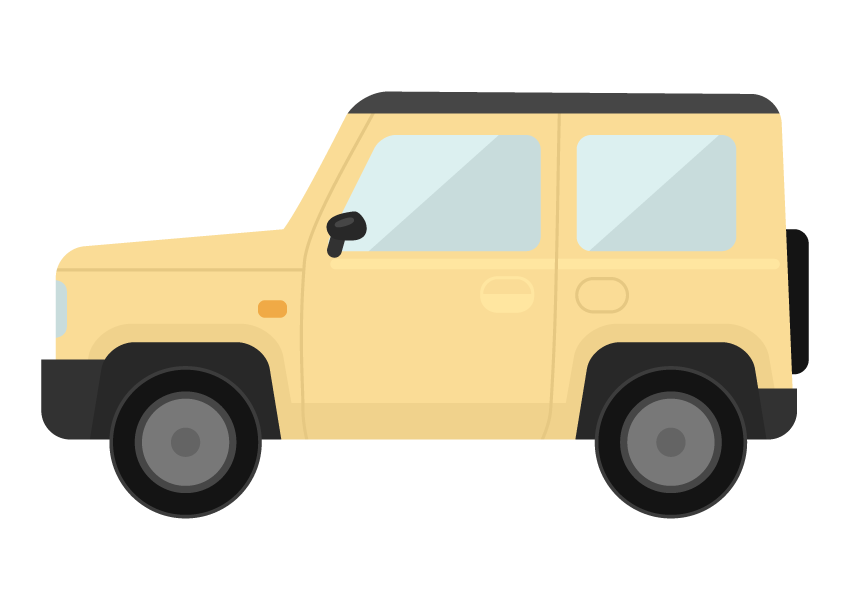 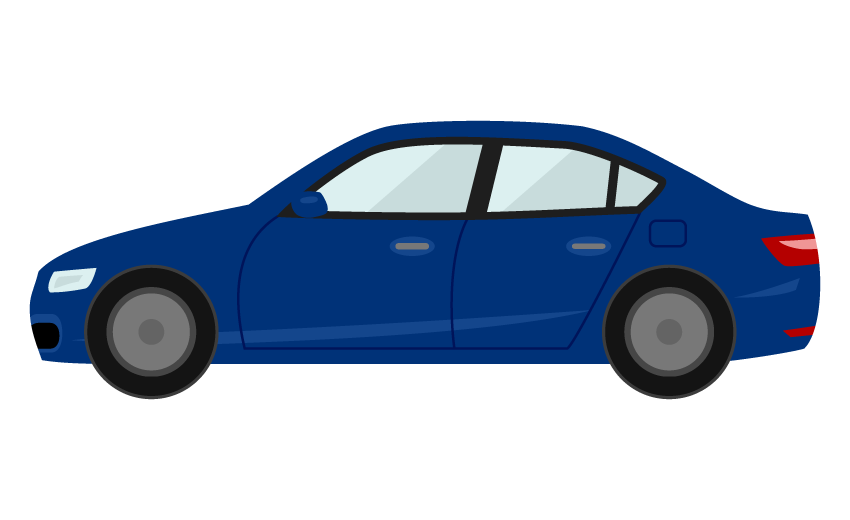 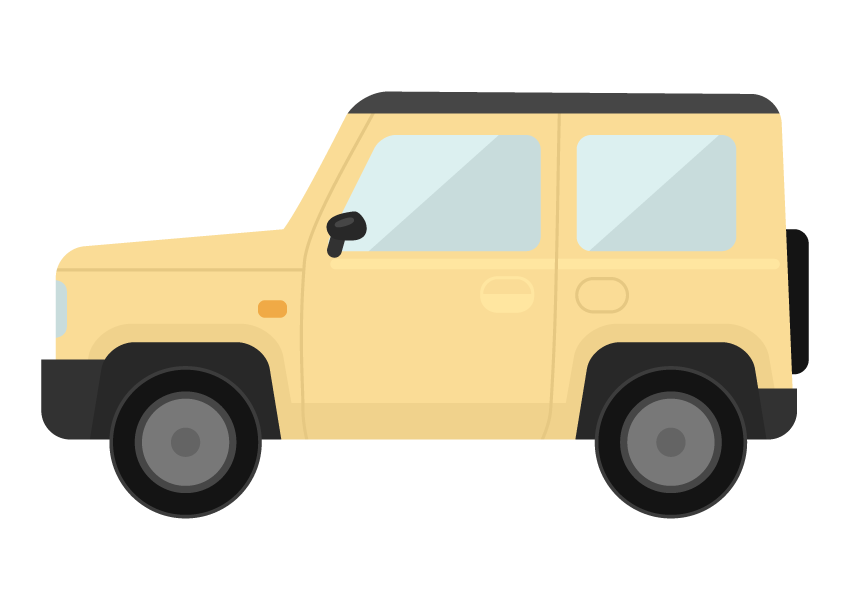 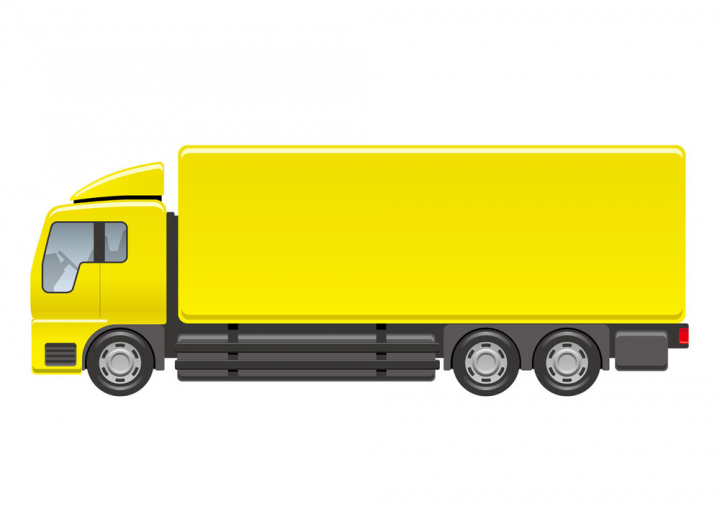 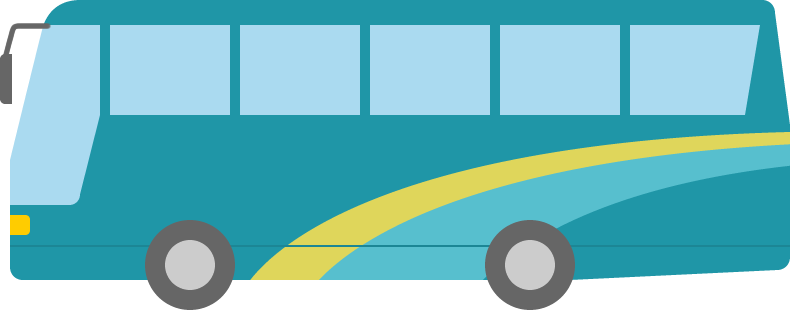 Use cases
Slide 59
T.Kobayashi, D. Anzai, M.Kim, M. Hernandez, R.Kohno